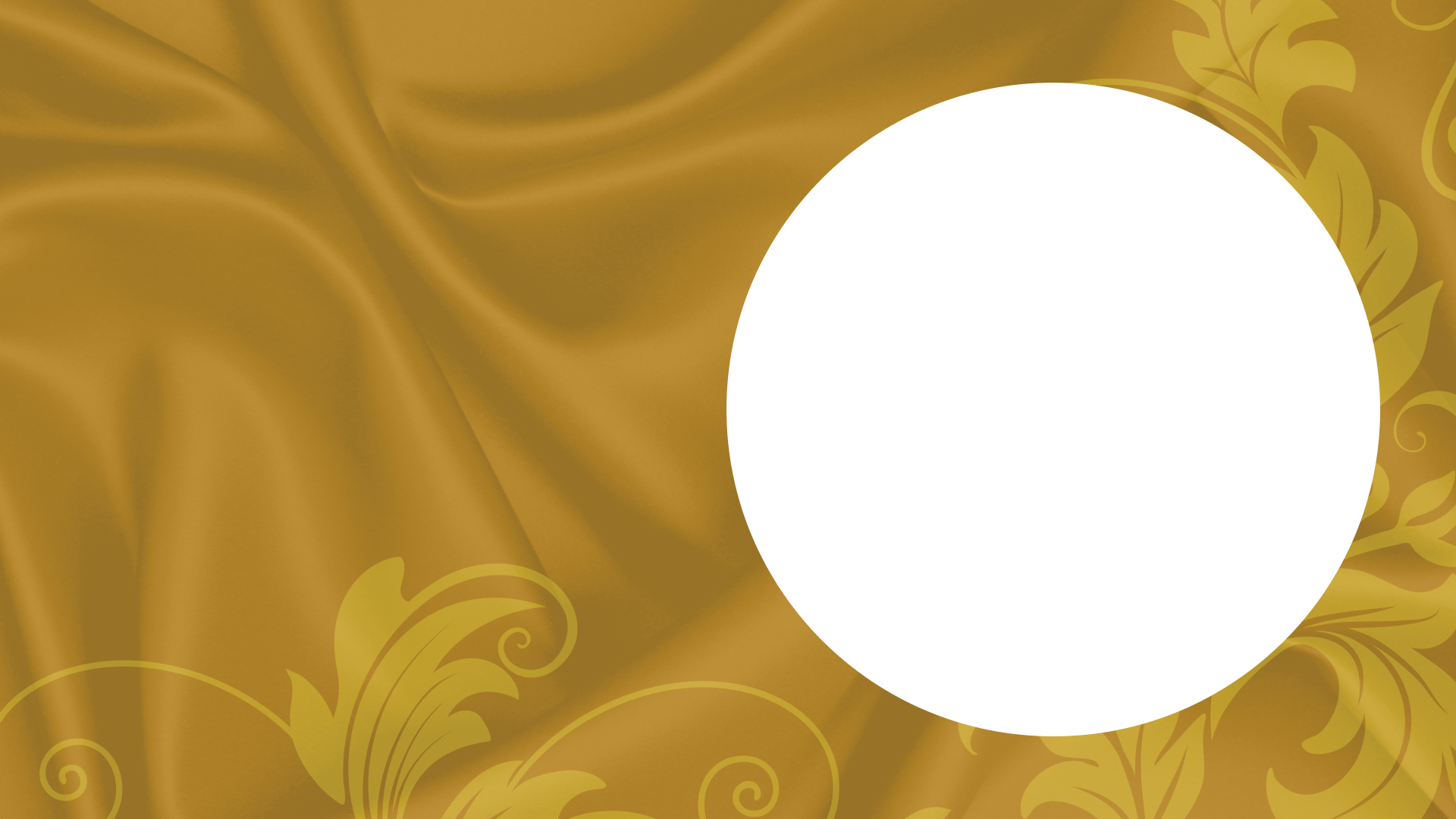 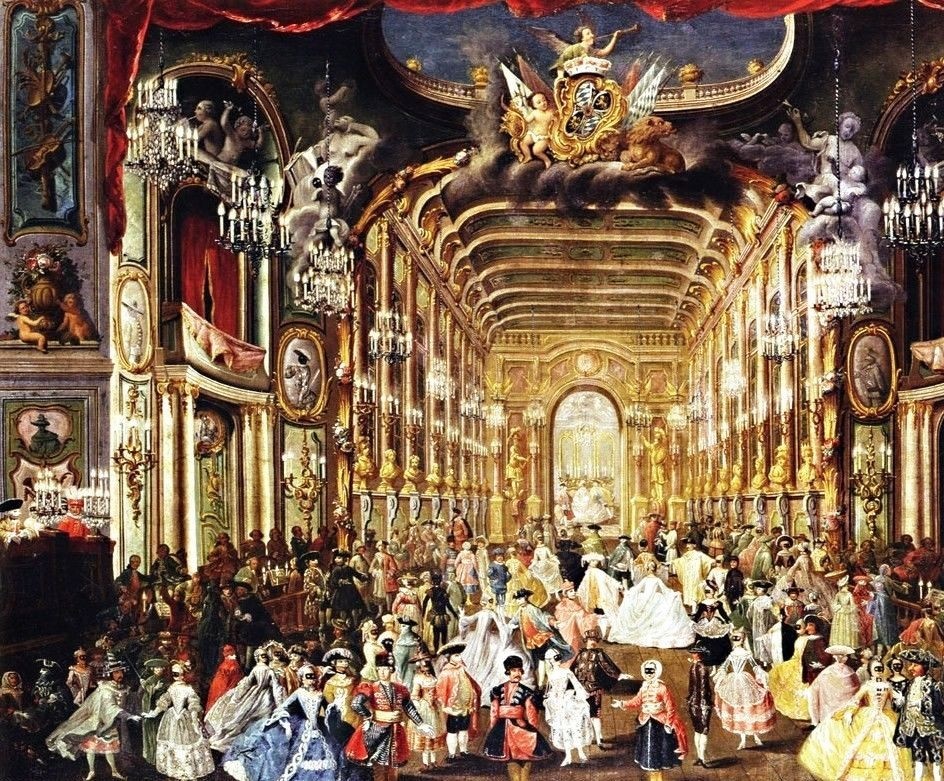 Перемены 
в повседневной жизни российских сословий
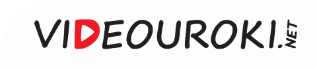 Анна Иоанновна
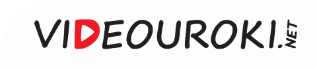 В. Якоби.
Шуты в спальне Анны Иоанновны.
1872
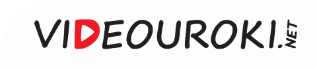 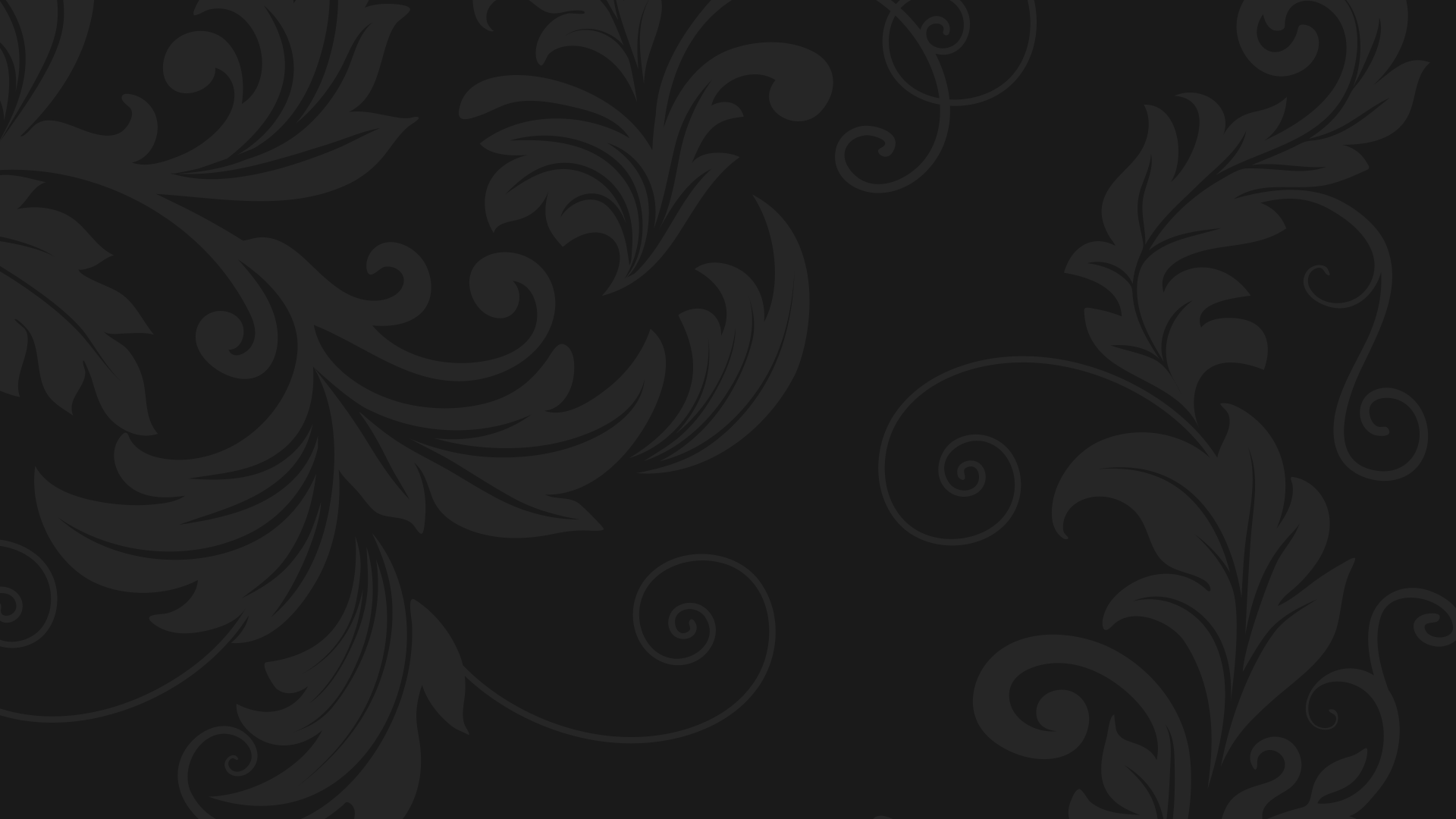 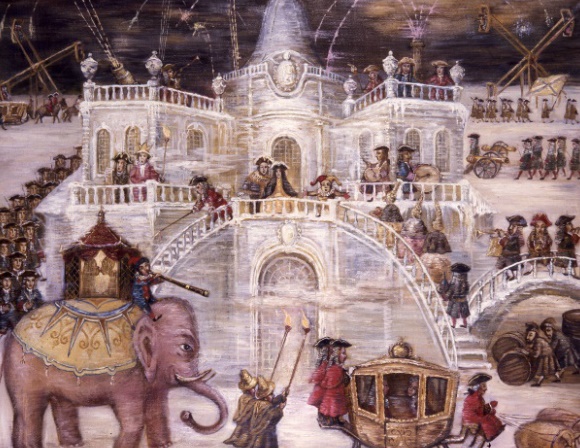 Анна Иоанновна
Одной из прихотей императрицы стал 
Ледяной дом. Он был возведён прямо 
посреди реки Невы.
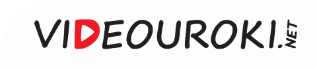 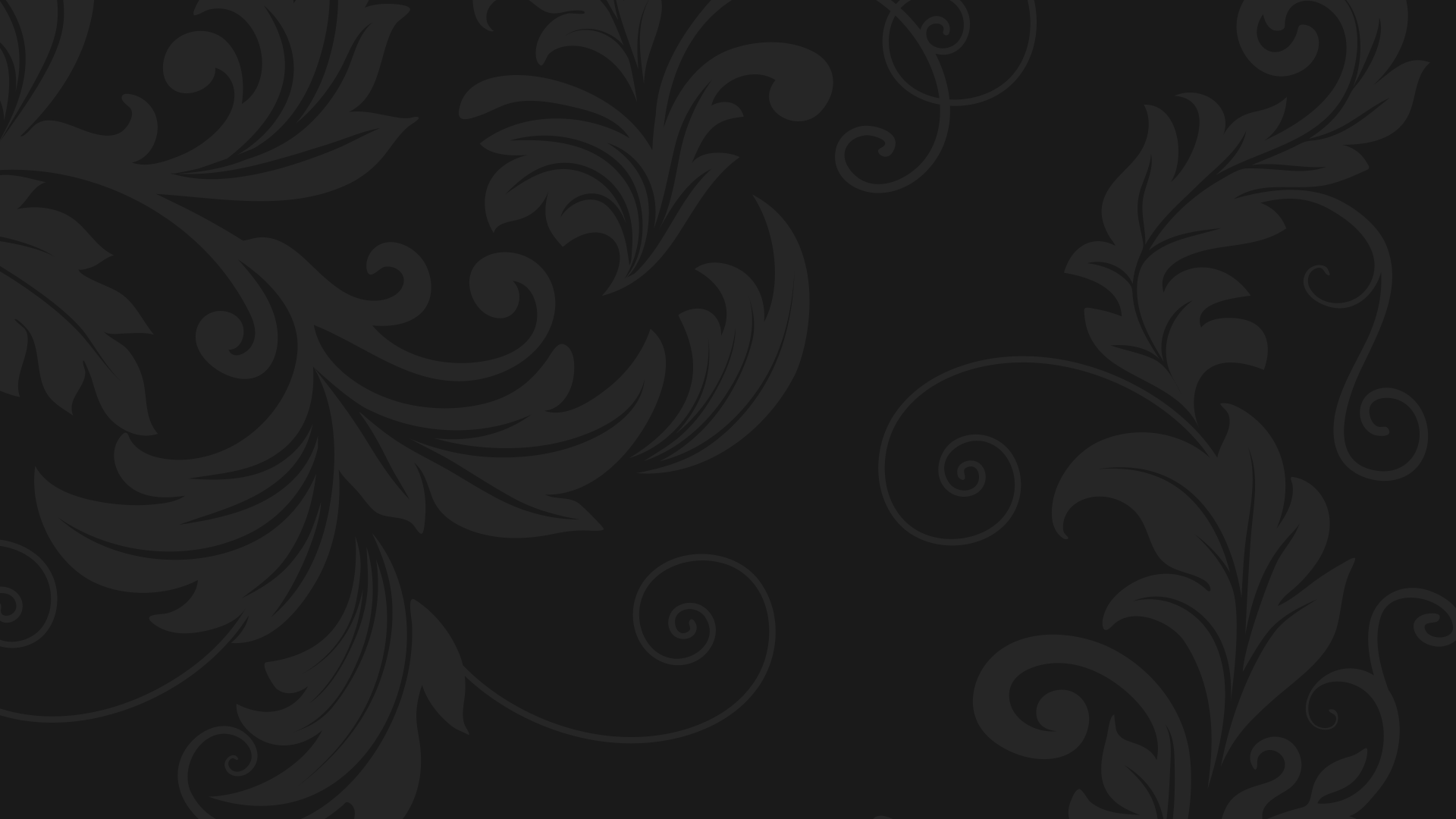 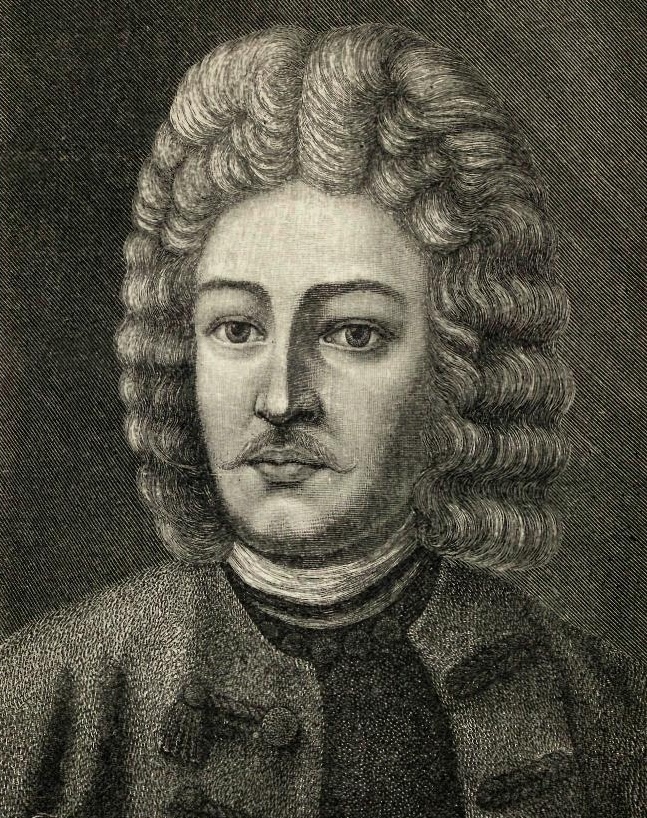 П. М. Еропкин
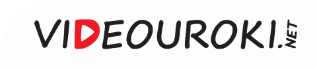 В. Якоби.
Ледяной дом.
1878
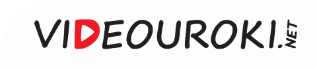 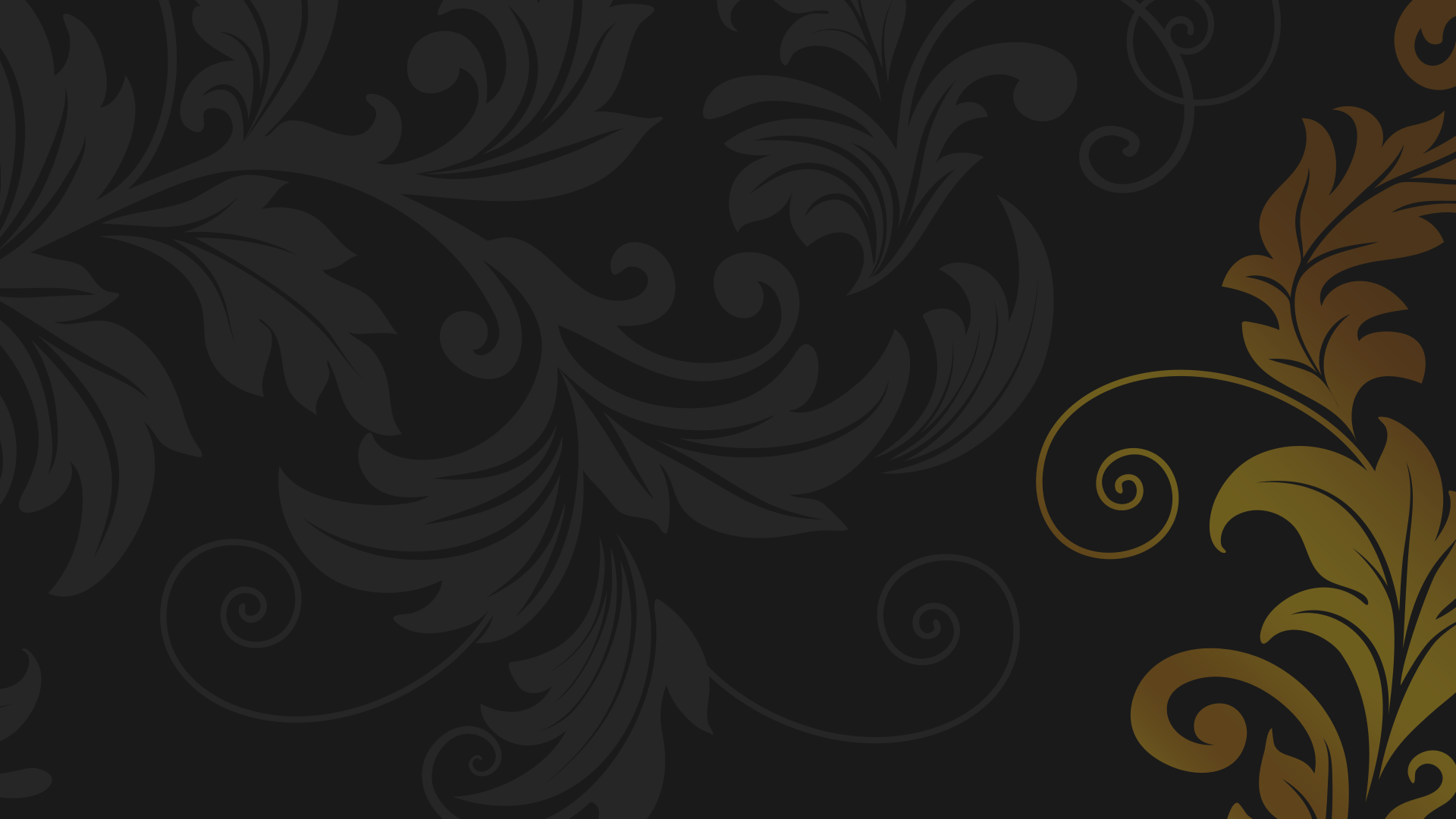 Вопросы занятия
1
Жилищное строительство.
2
Одежда.
3
Питание.
4
Досуг.
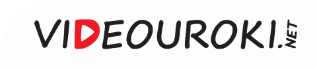 В XVIII веке более заметными стали различия между сословиями. 
Это наглядно проявилось 
в жилищном строительстве.
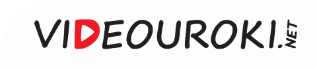 Зимний дворец
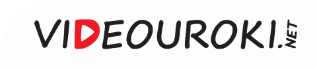 Большой Екатерининский дворец
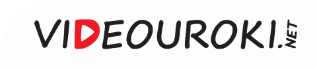 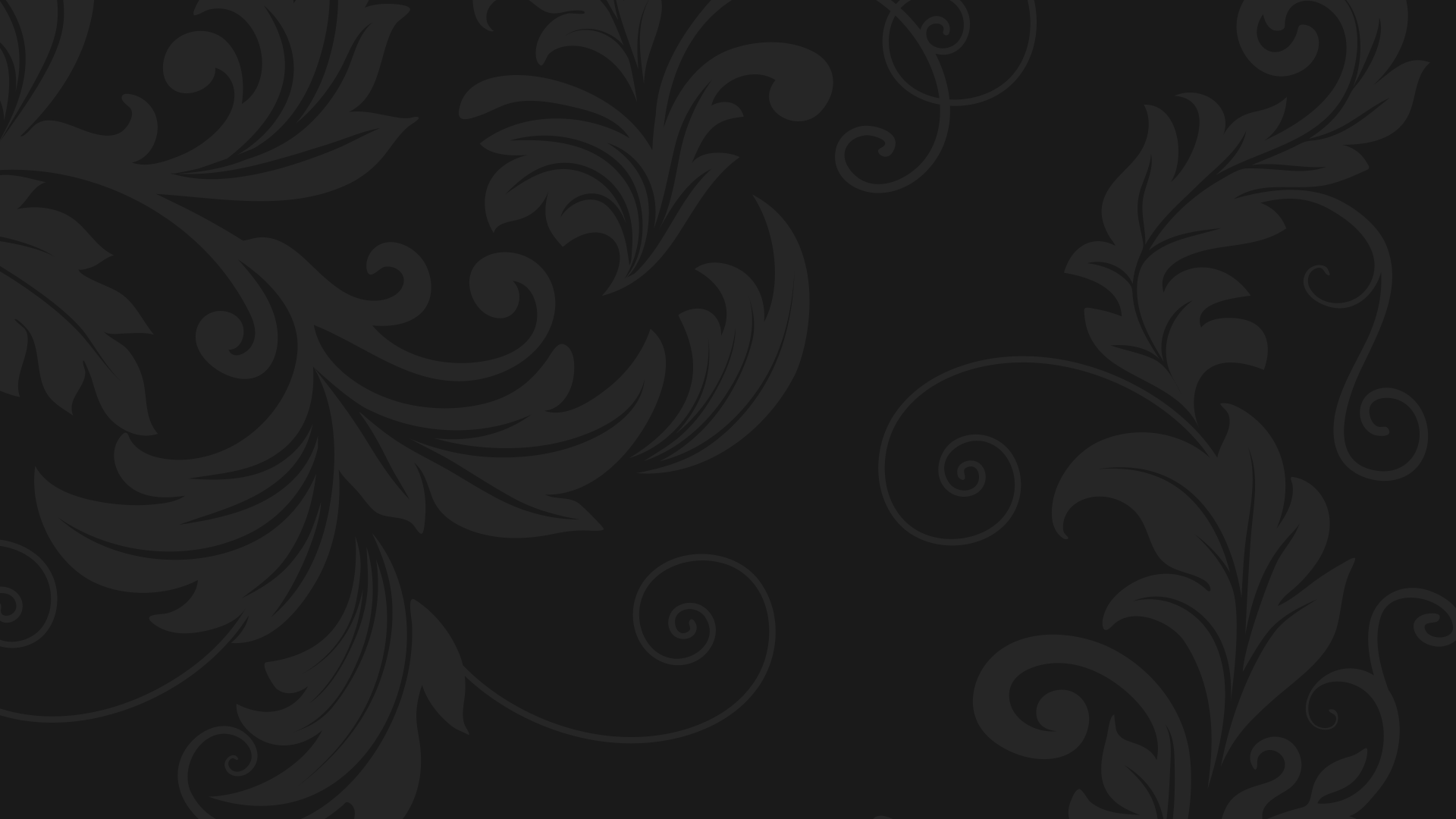 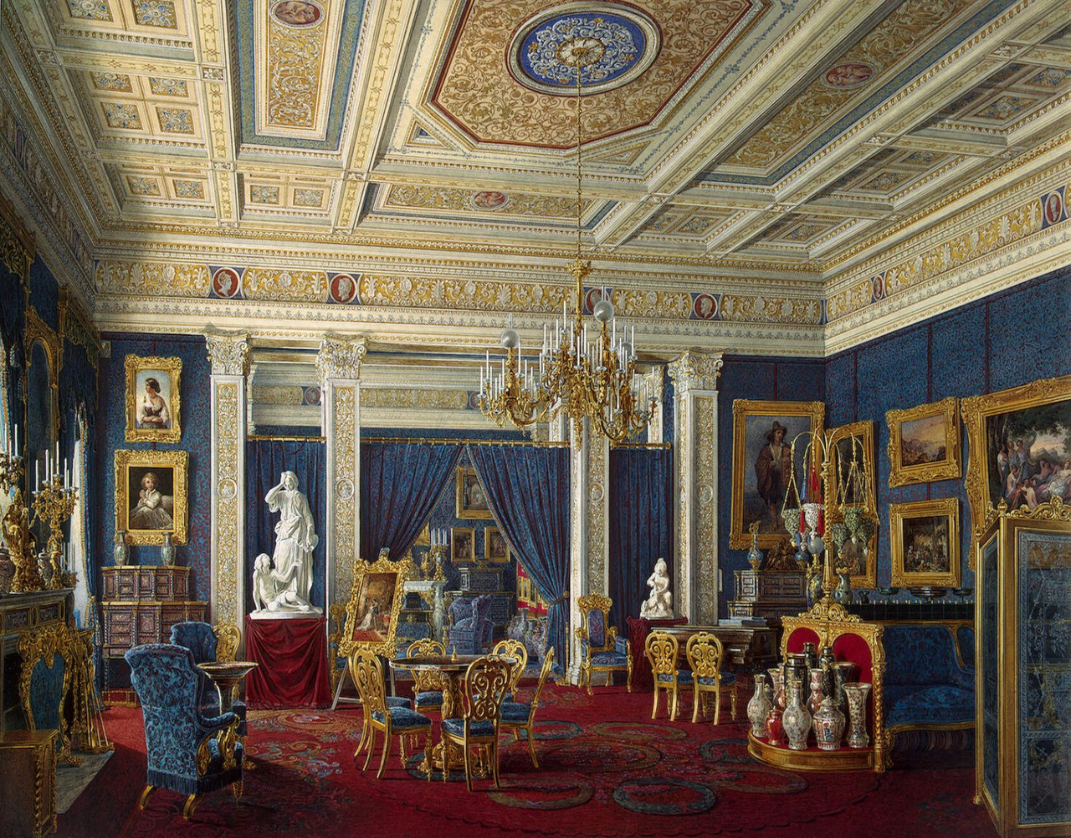 Дома знати
Украшениями дворцов служили мраморные лестницы, расписные стены и потолки, зеркала и картины.
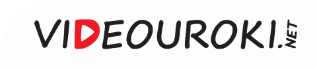 Мраморный дворец
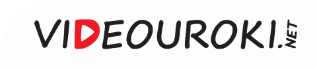 Таврический дворец
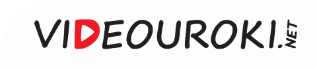 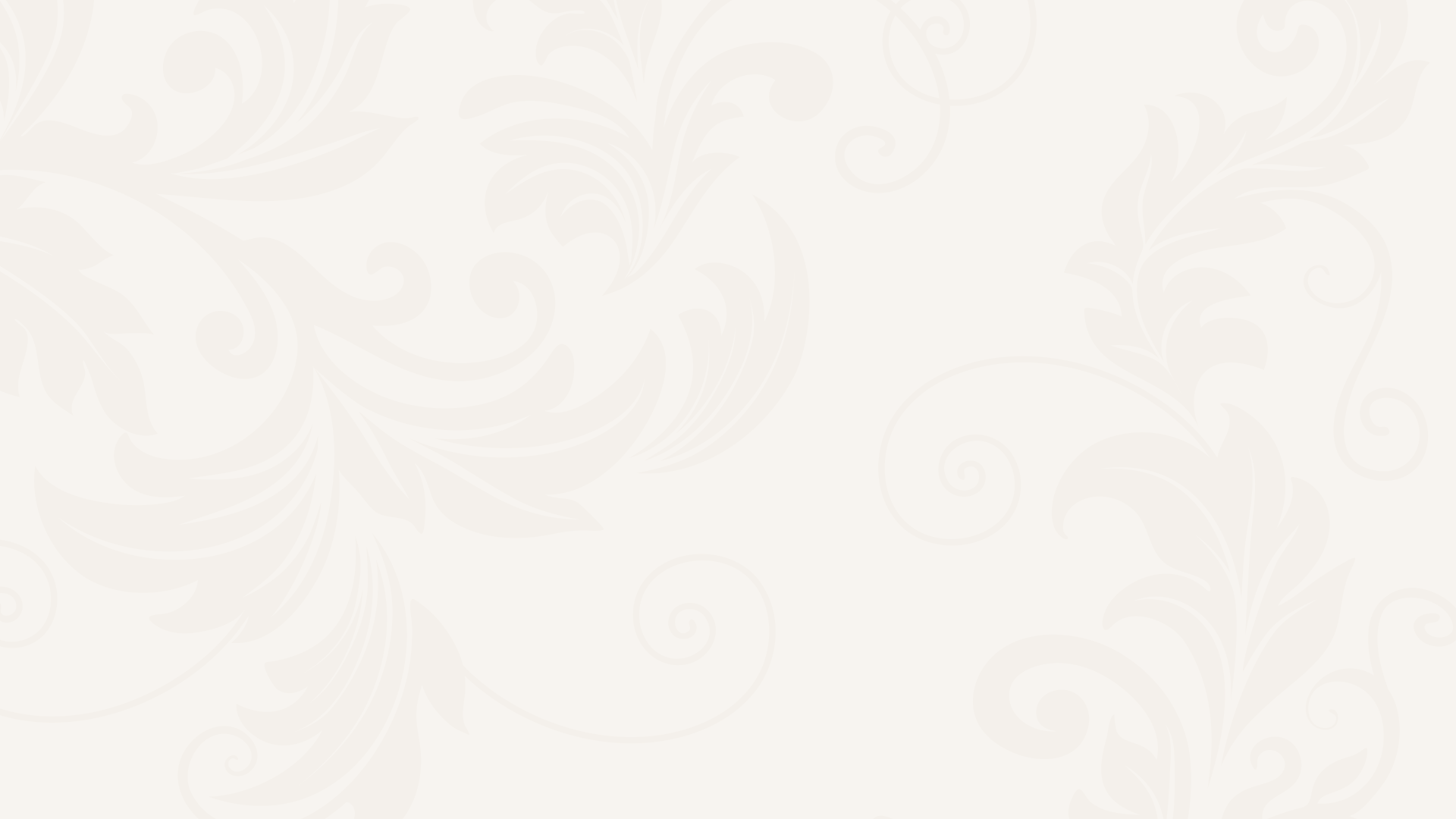 Дома знати
1
2
3
Представители знати также строили себе дворцы
Дворцы находились 
как в городах, так и за их пределами
Вельможи старались продемонстрировать 
своё превосходство 
над остальными
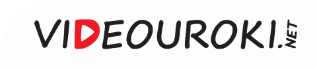 Прокофий Демидов
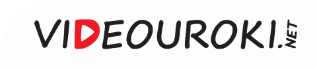 Дворец Демидова
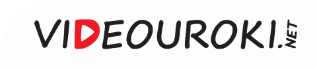 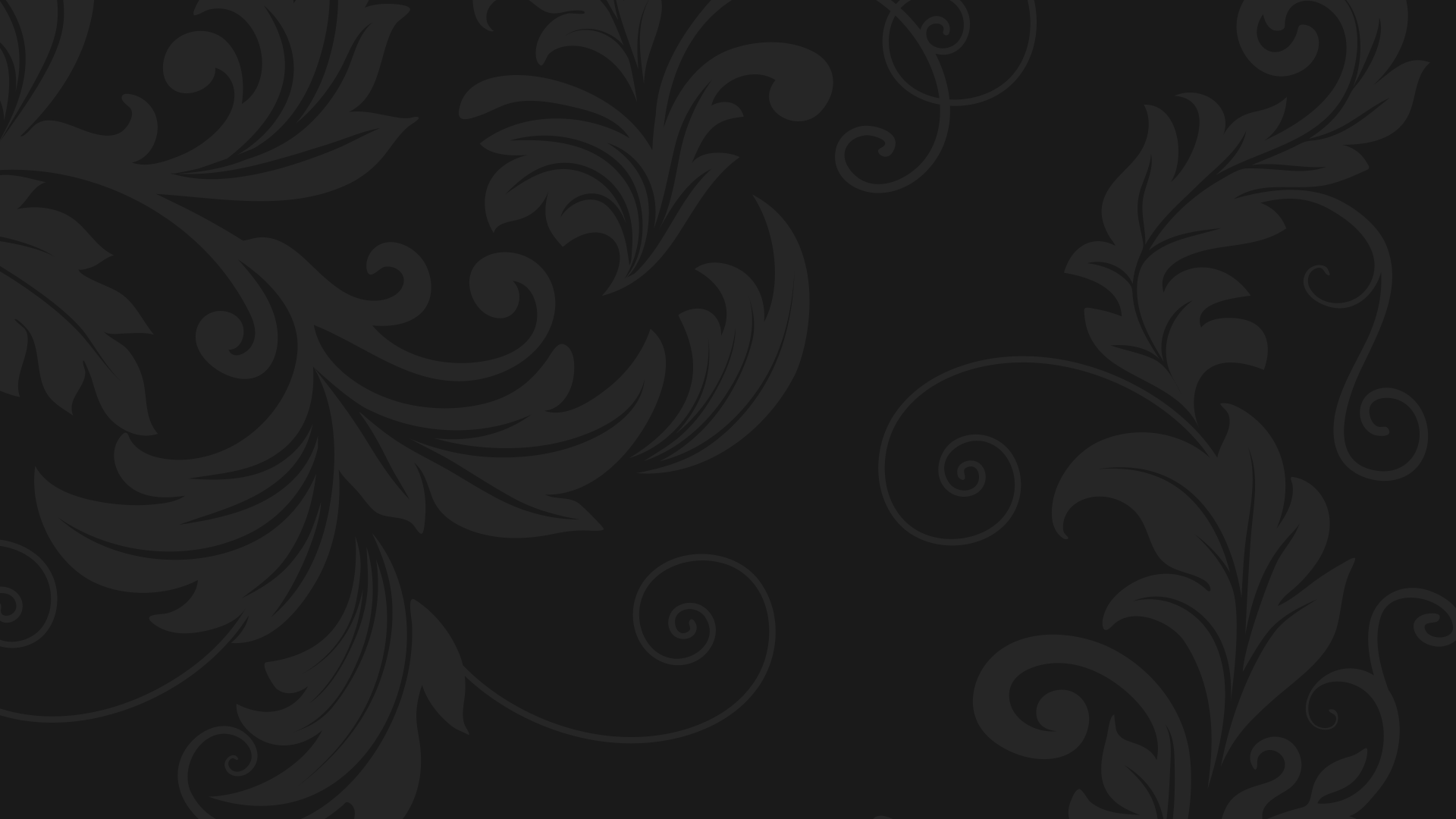 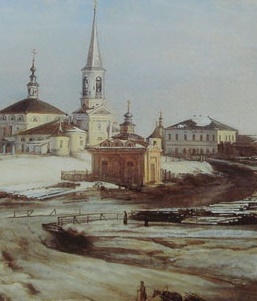 Горожане и крестьяне продолжали строить деревянные дома. 

Это приводило к тому, что во время пожаров выгорали целые городские кварталы.
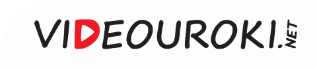 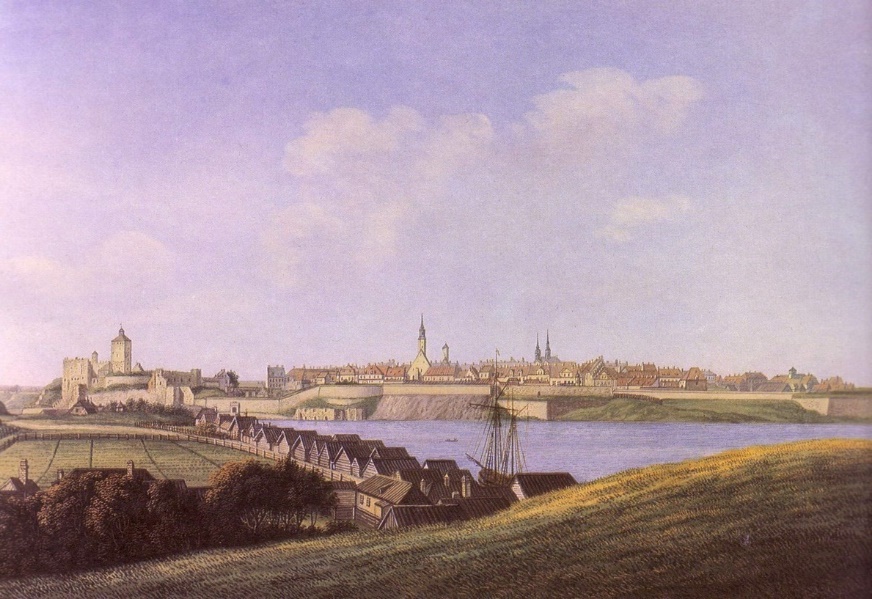 В XVIII веке впервые появилась нумерация домов 
по улицам.
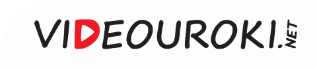 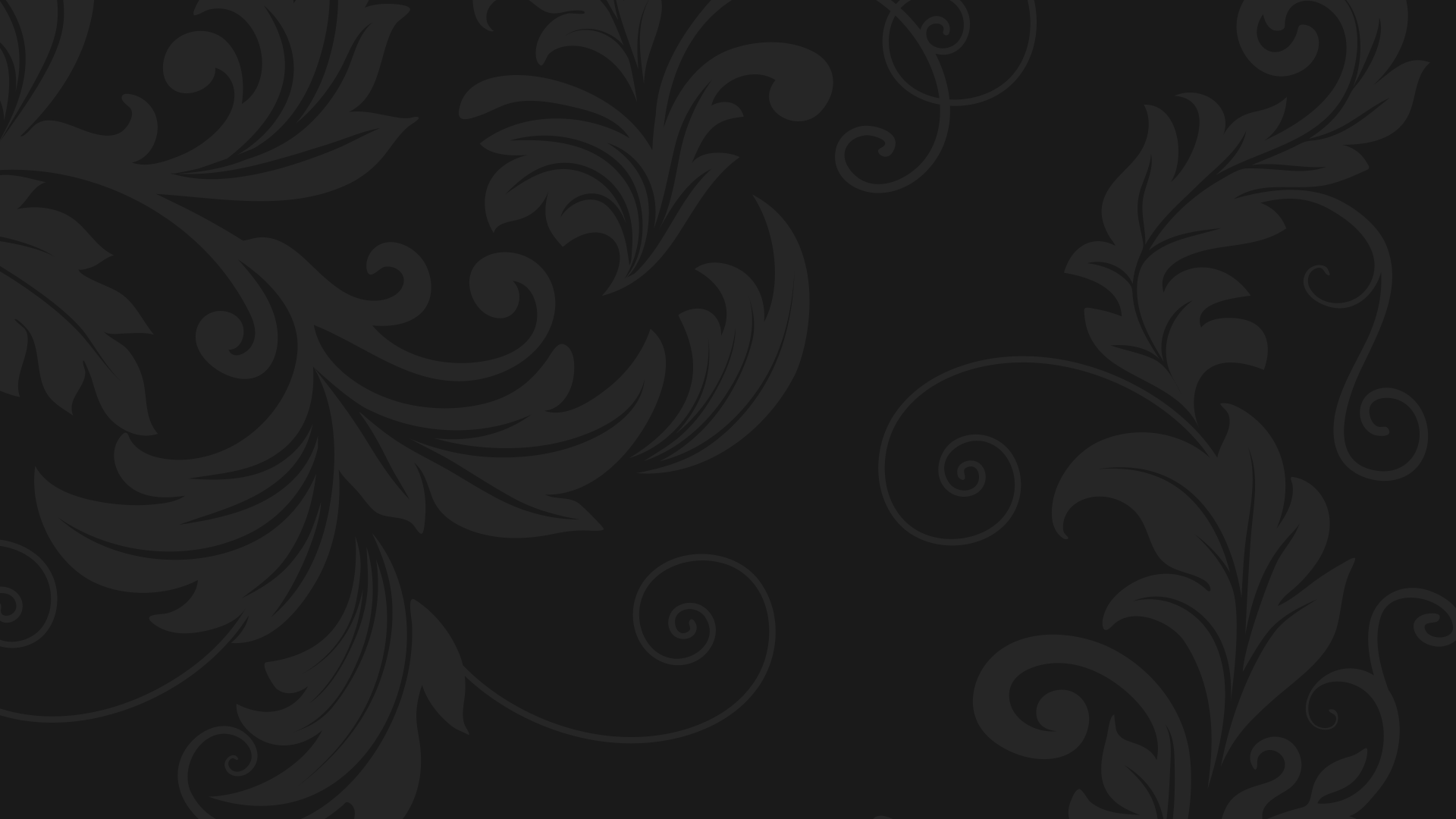 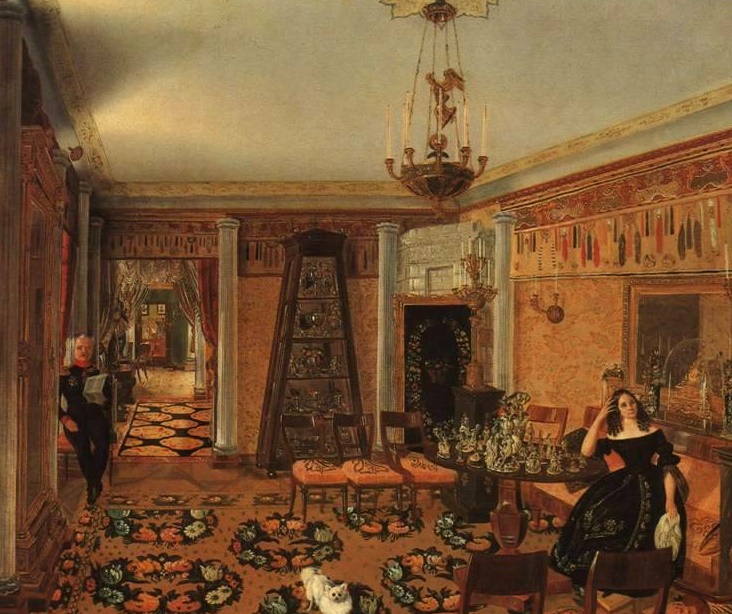 Дома горожан
Центральное место в домах занимал длинный коридор, в который выходили многочисленные комнаты.
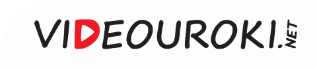 В XVIII веке изменения не коснулись крестьянских жилищ.
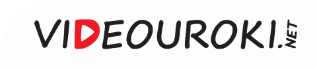 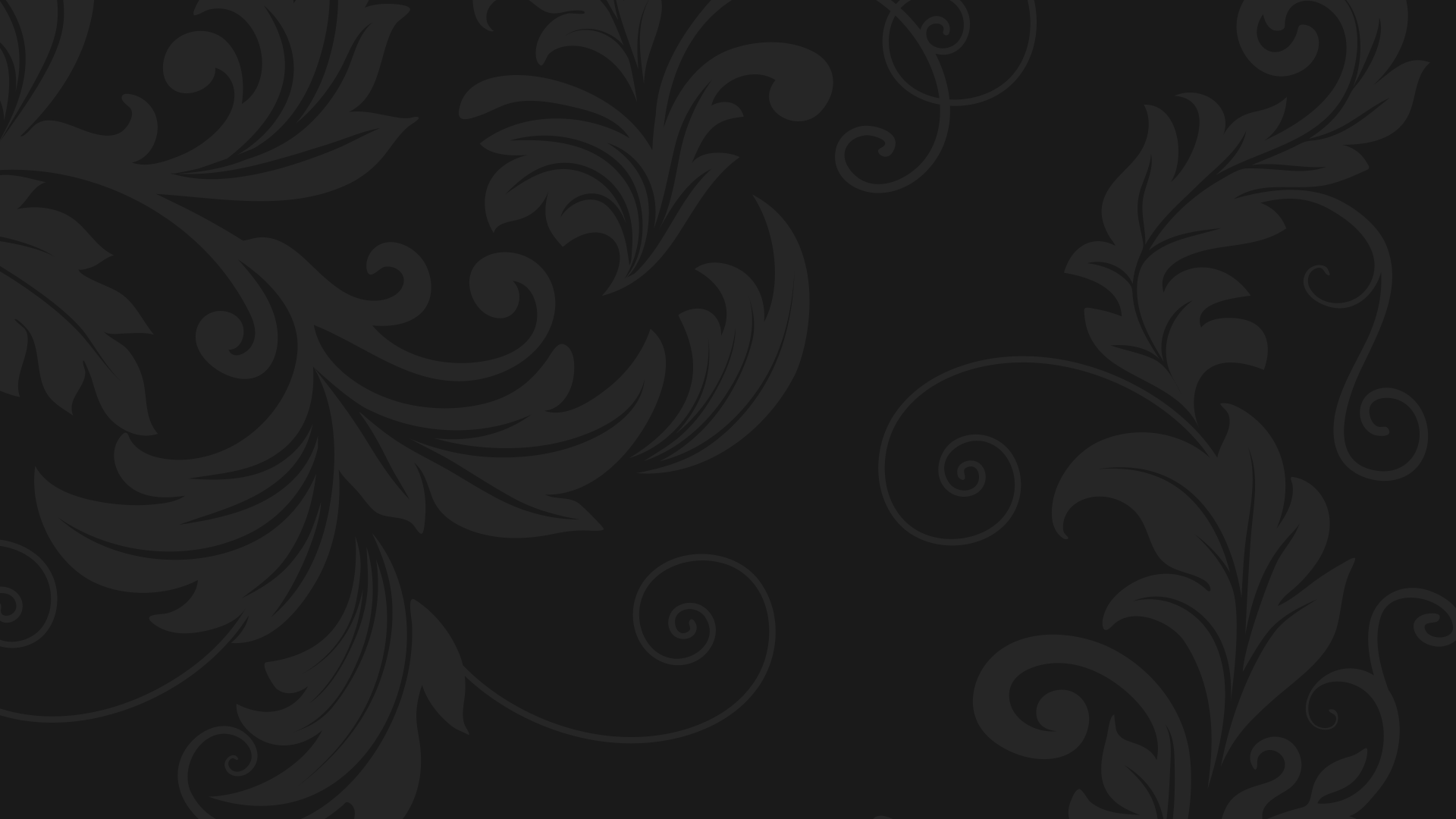 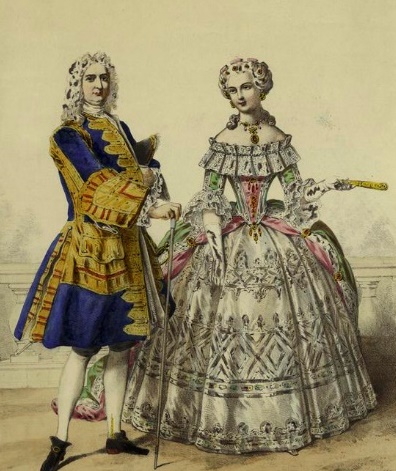 Пётр I насильственным путём вводил иностранные фасоны одежды. 

К середине XVIII века европейская мода стала естественным явлением 
в жизни русских людей.
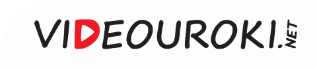 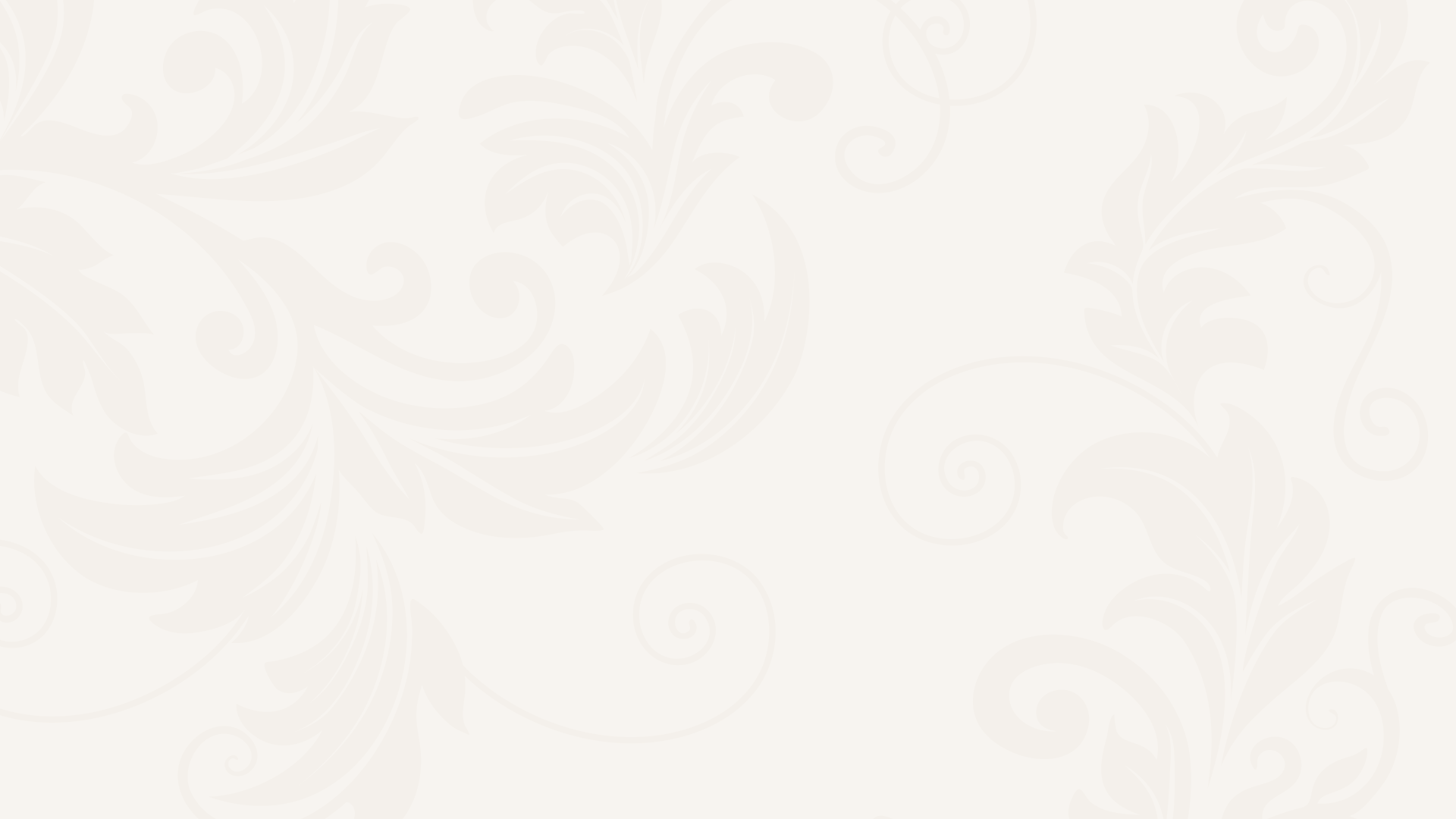 Мода
1
2
3
На начальном этапе дворяне заказывали наряды за границей
Затем они стали приглашать в Петербург иностранных портных
Эмигрантки из Франции открывали в России собственные мастерские
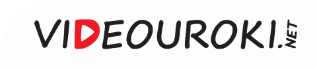 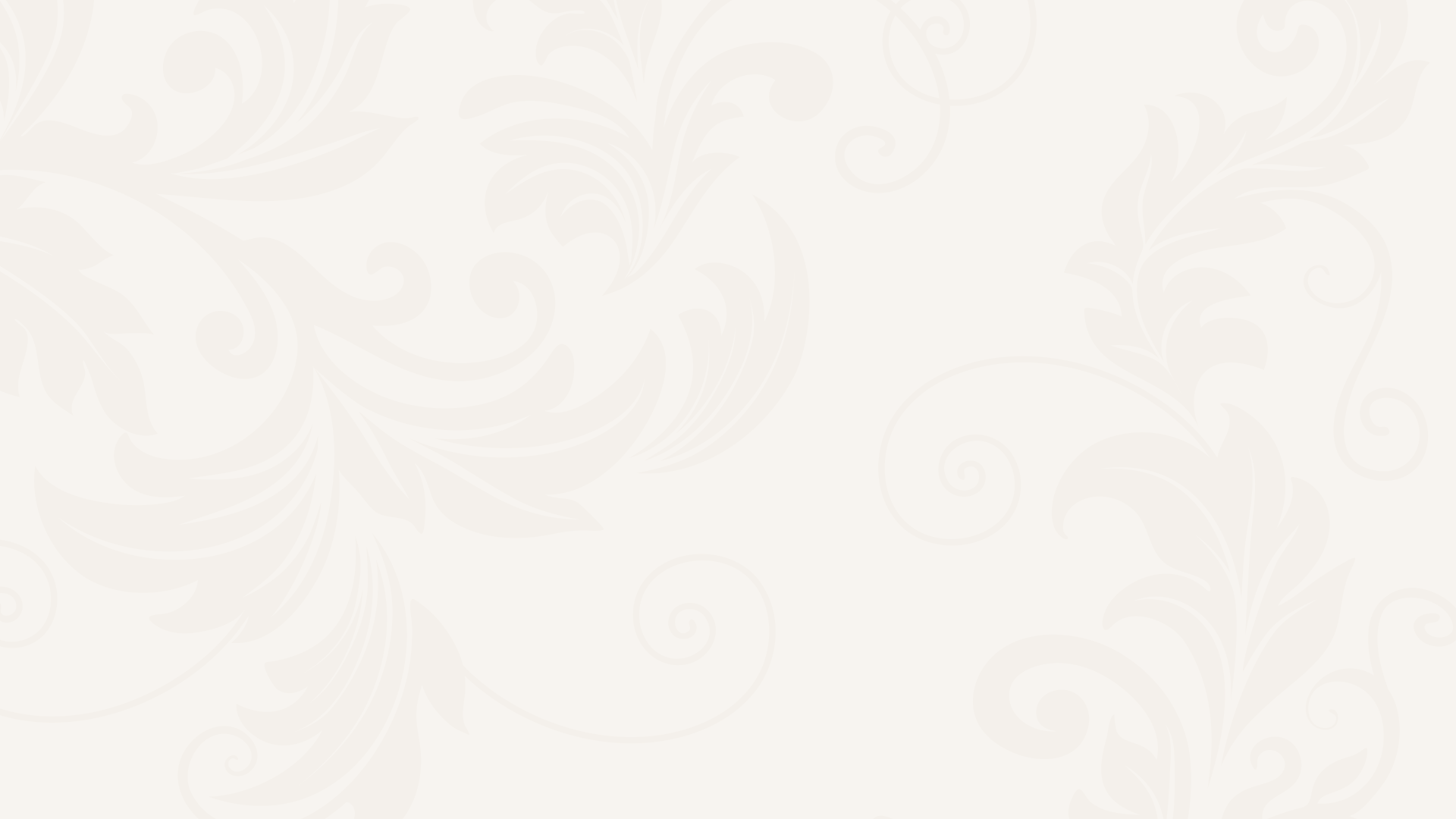 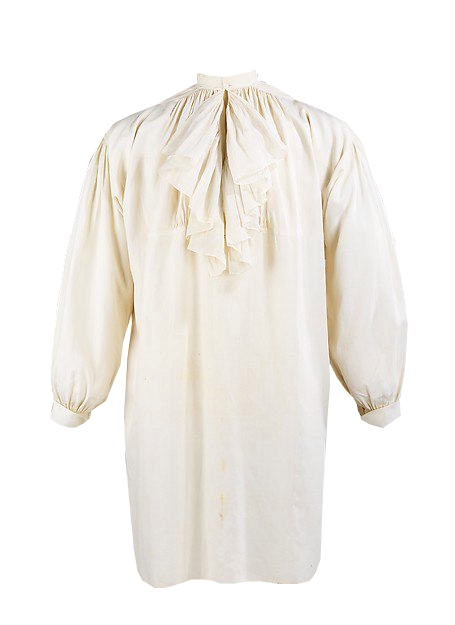 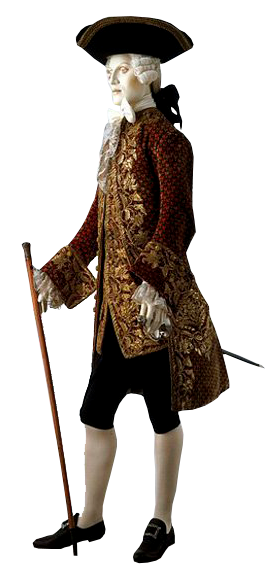 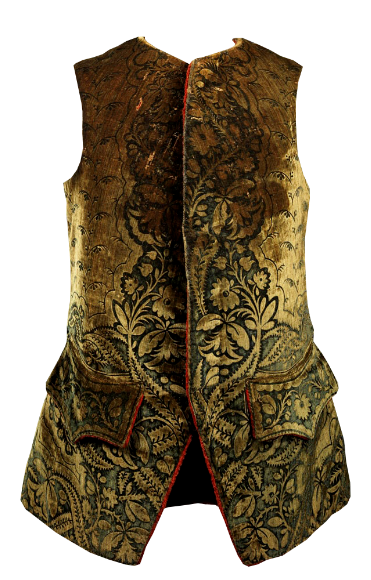 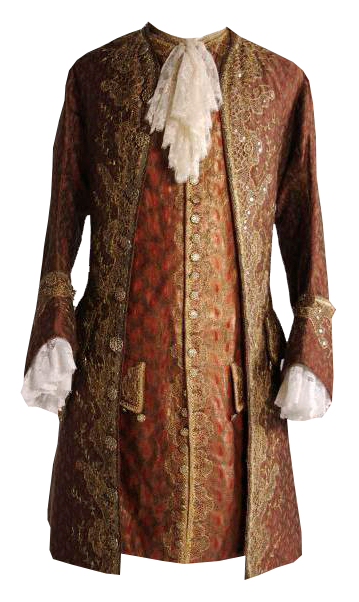 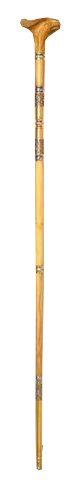 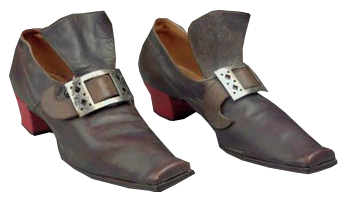 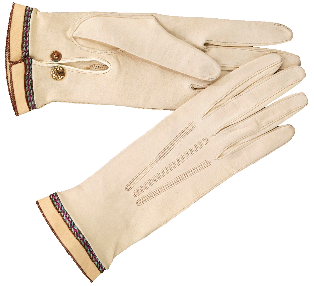 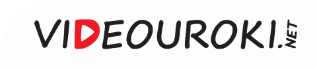 Женщины носили корсеты, которые старались максимально затянуть, чтобы талия казалась тоньше.
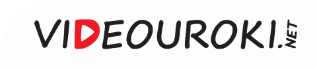 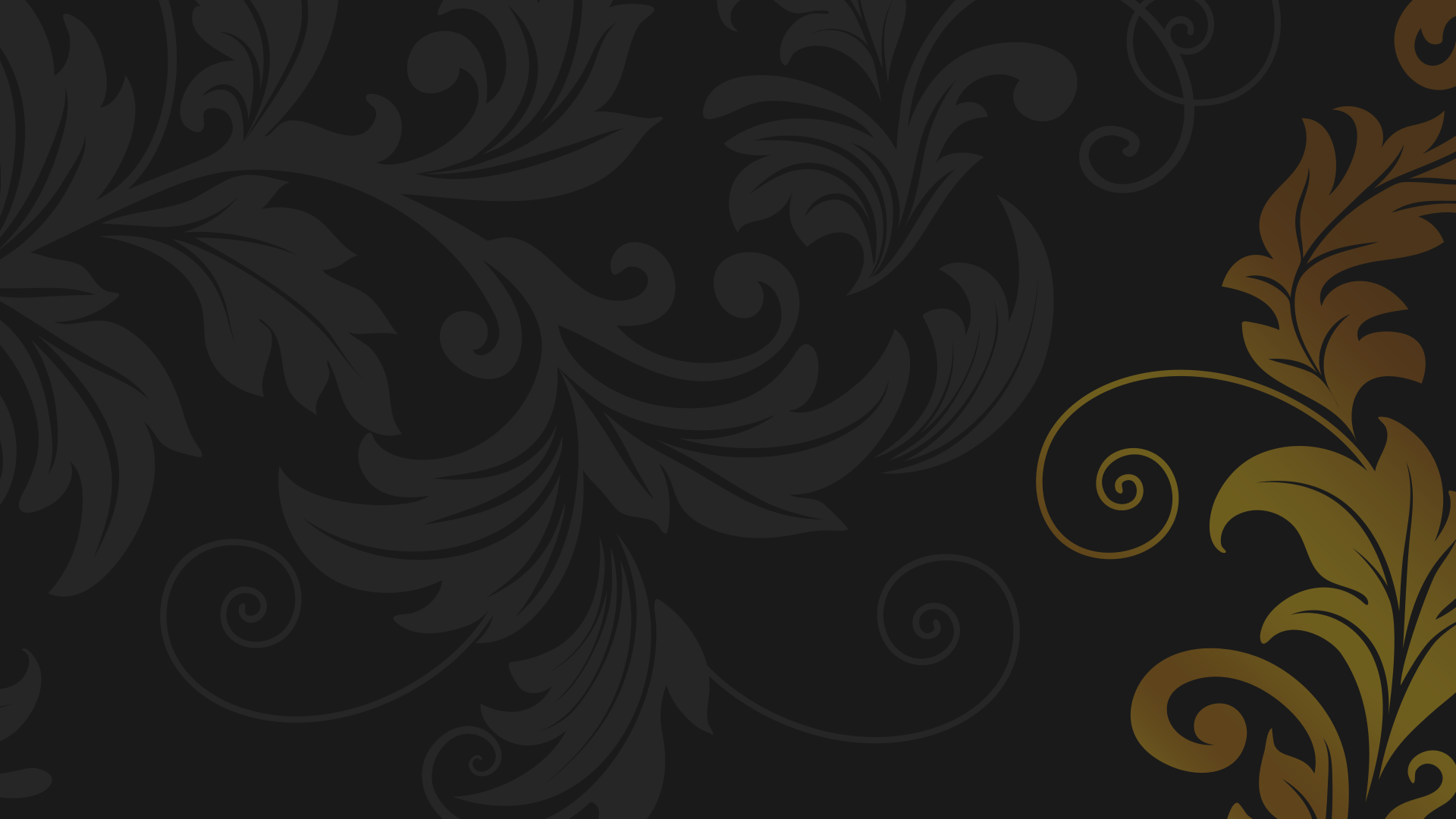 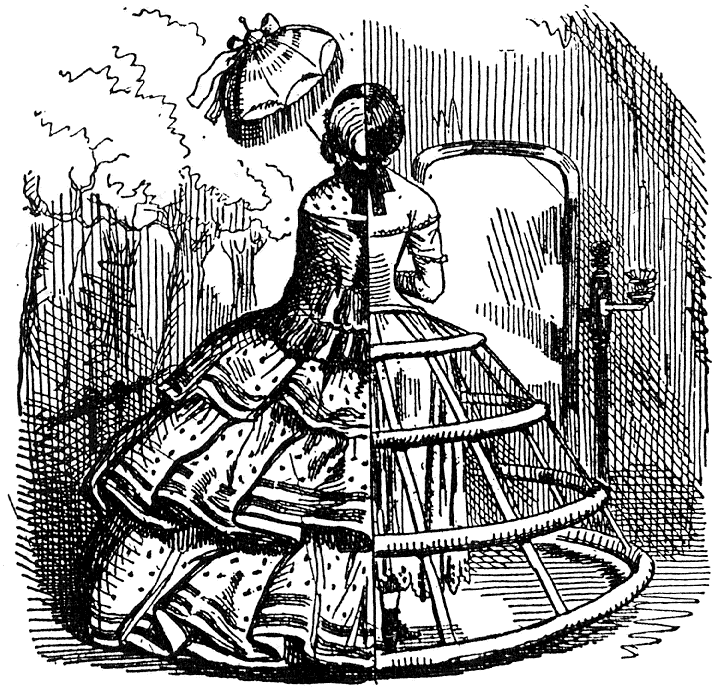 Кринолин —
это специальный мягкий каркас округлой формы.
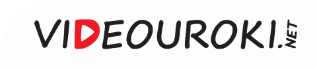 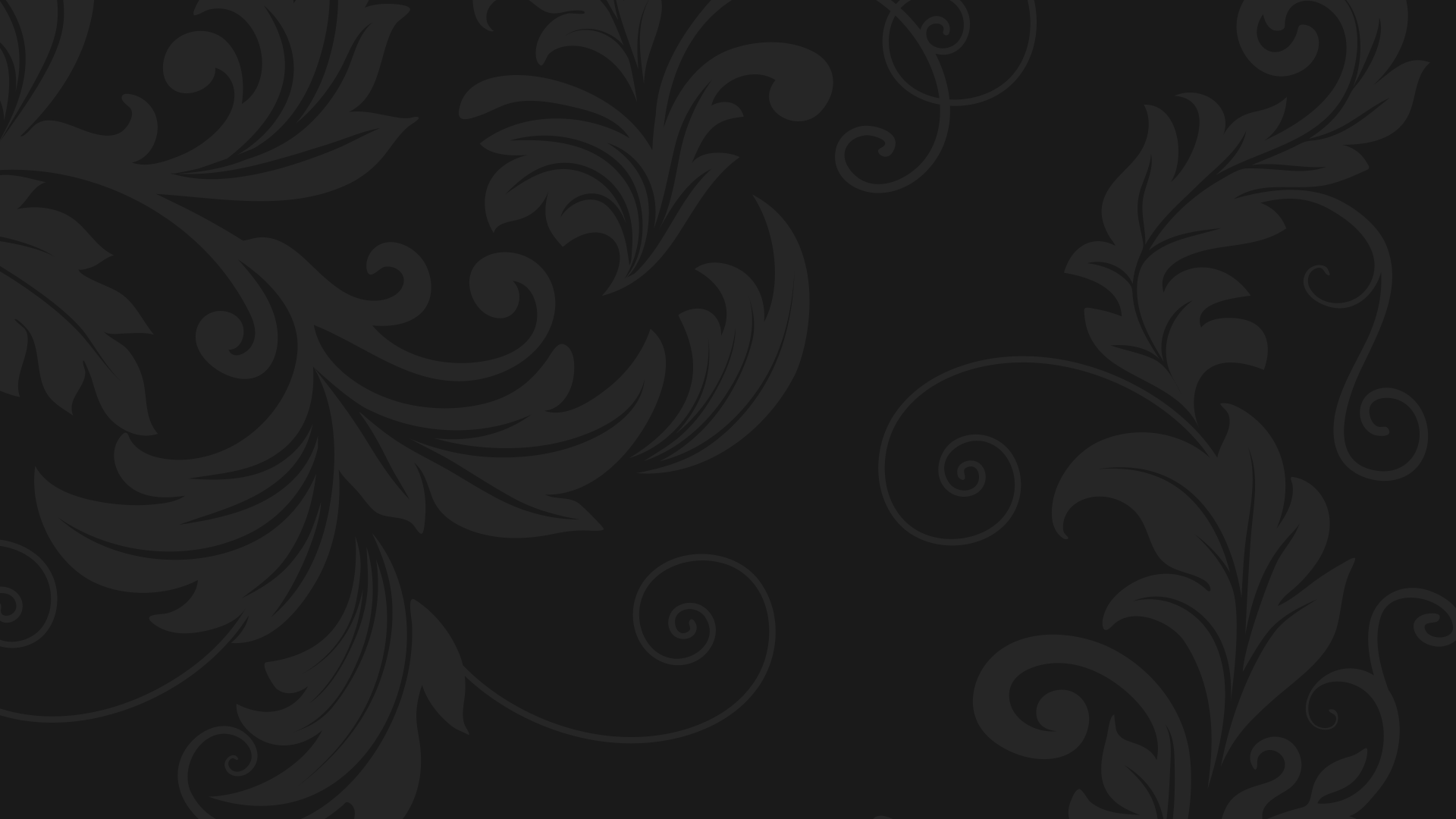 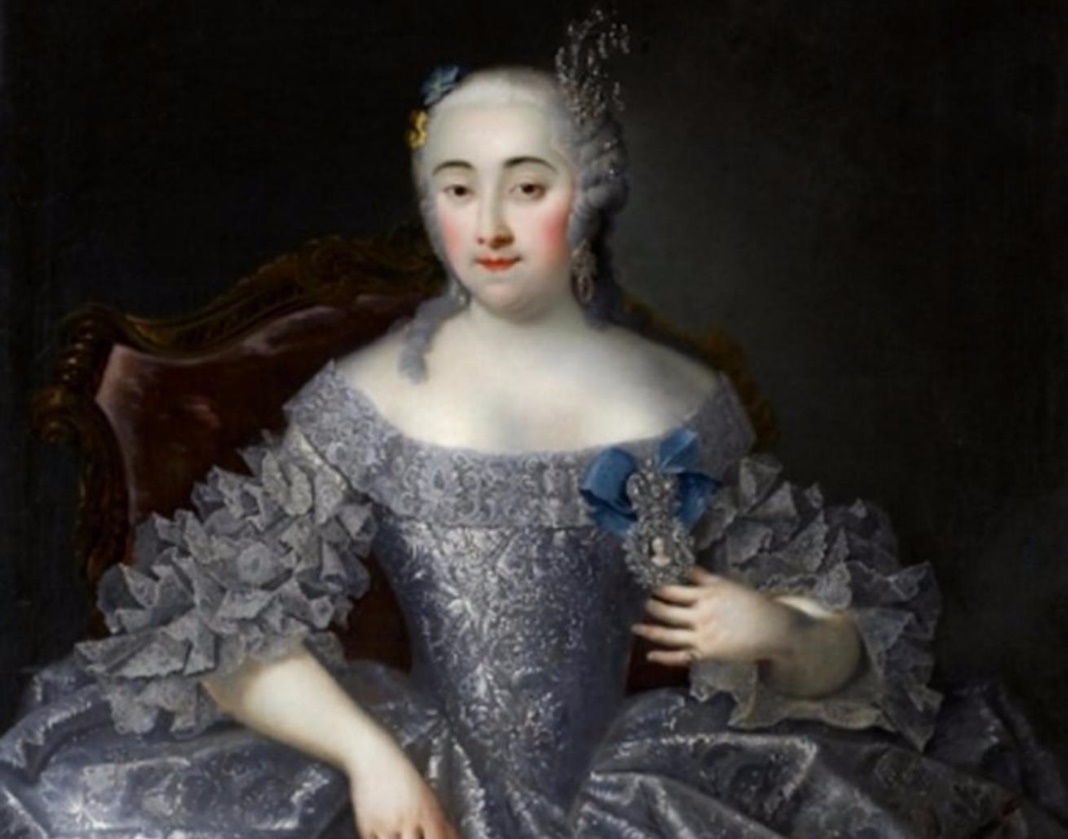 Костюм знати
Одежда дворянок шилась из дорогих тканей, таких, например, как парча, атлас или муар.
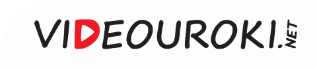 Д. Левицкий.
Портрет 
Е. И. Нелидовой в роли Сербины.
1773
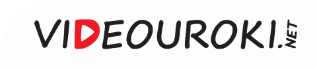 М. Шибанов.
Крестьянский обед.
1774
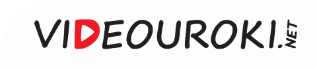 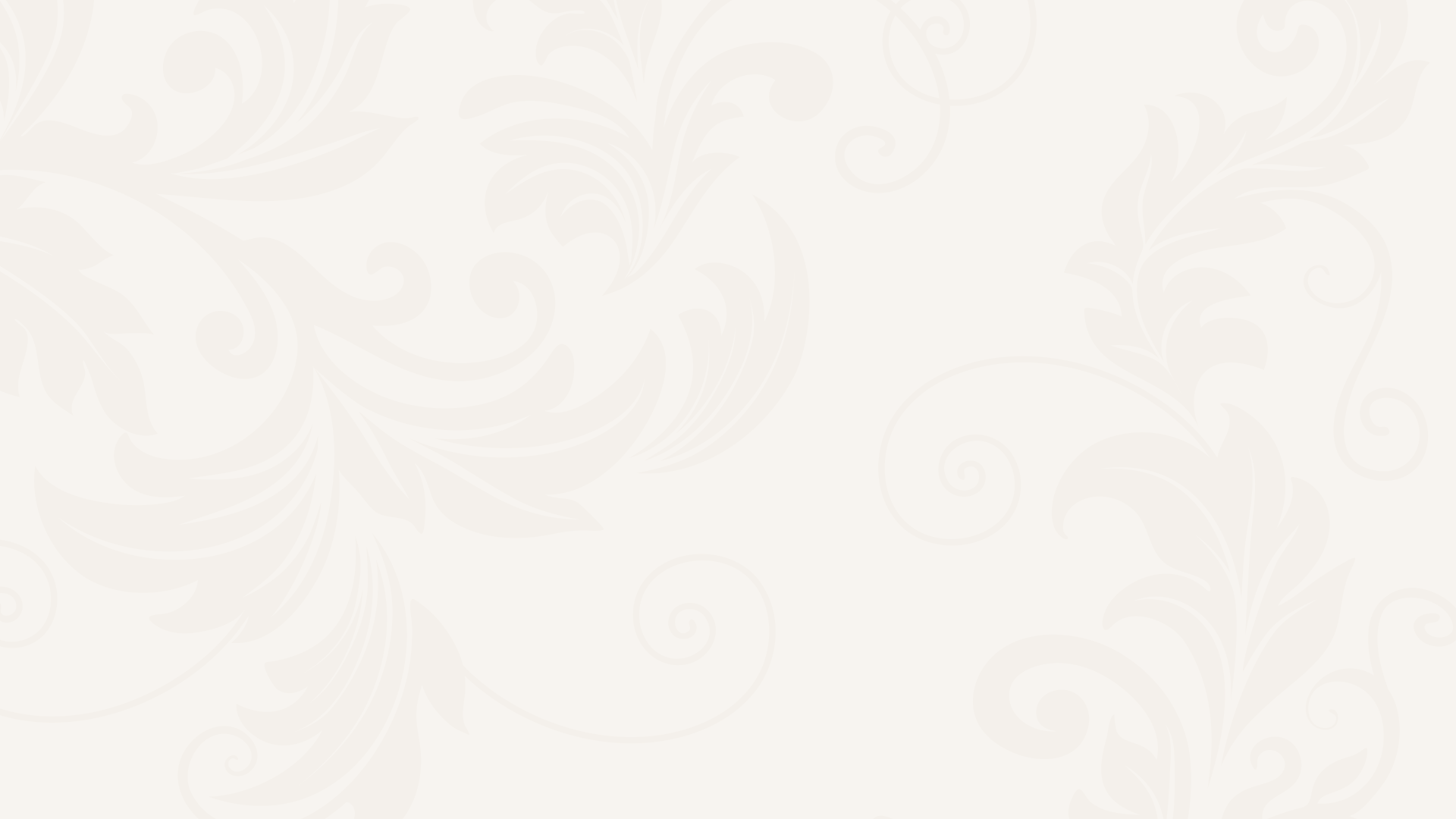 Питание
1
2
3
Традиционным оставалось питание большинства населения России
Во время голода 1764 года из Германии привезли 
500 бочонков с картофелем
Новый продукт пришлось насильно внедрять 
в крестьянской среде
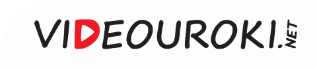 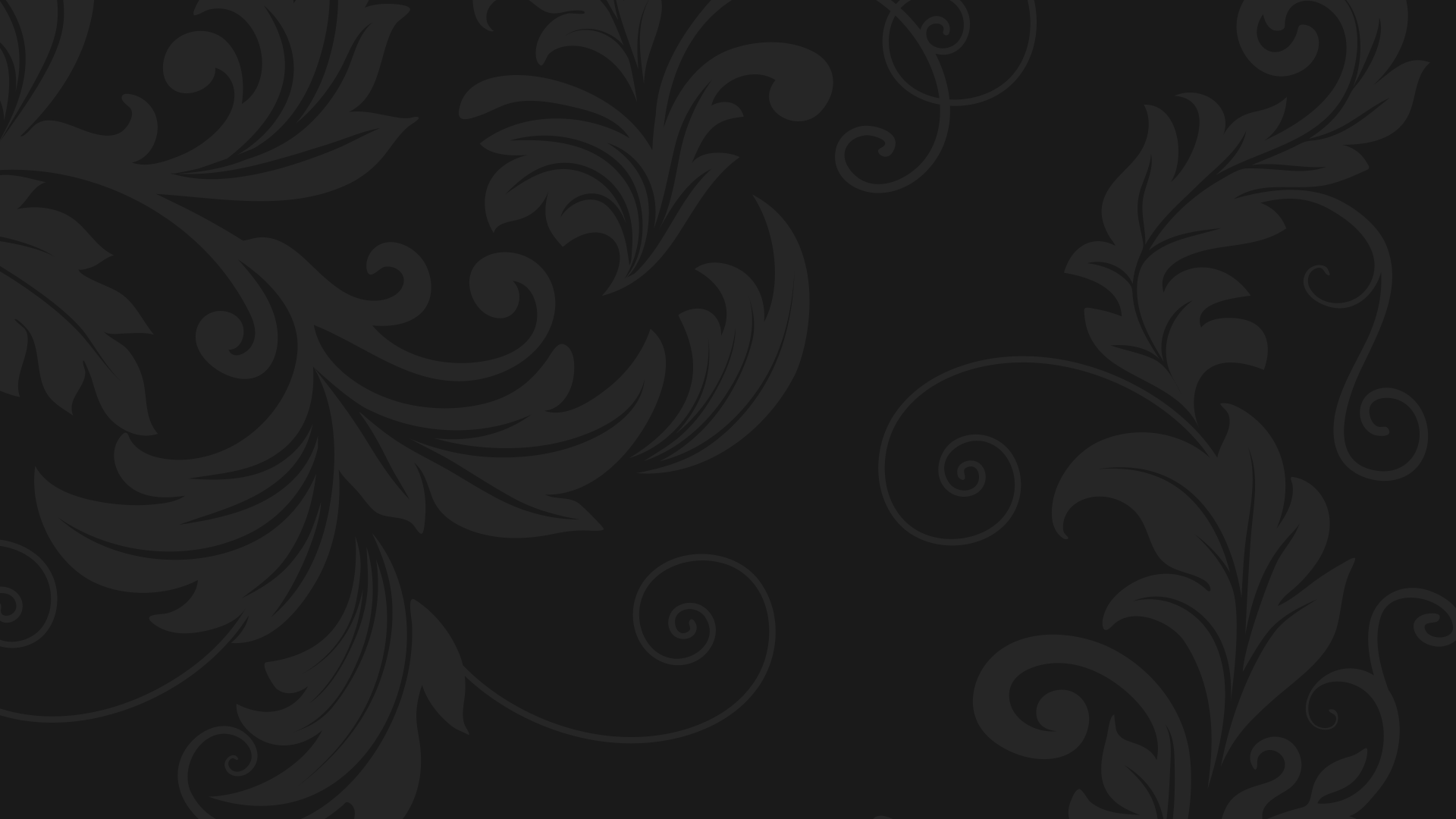 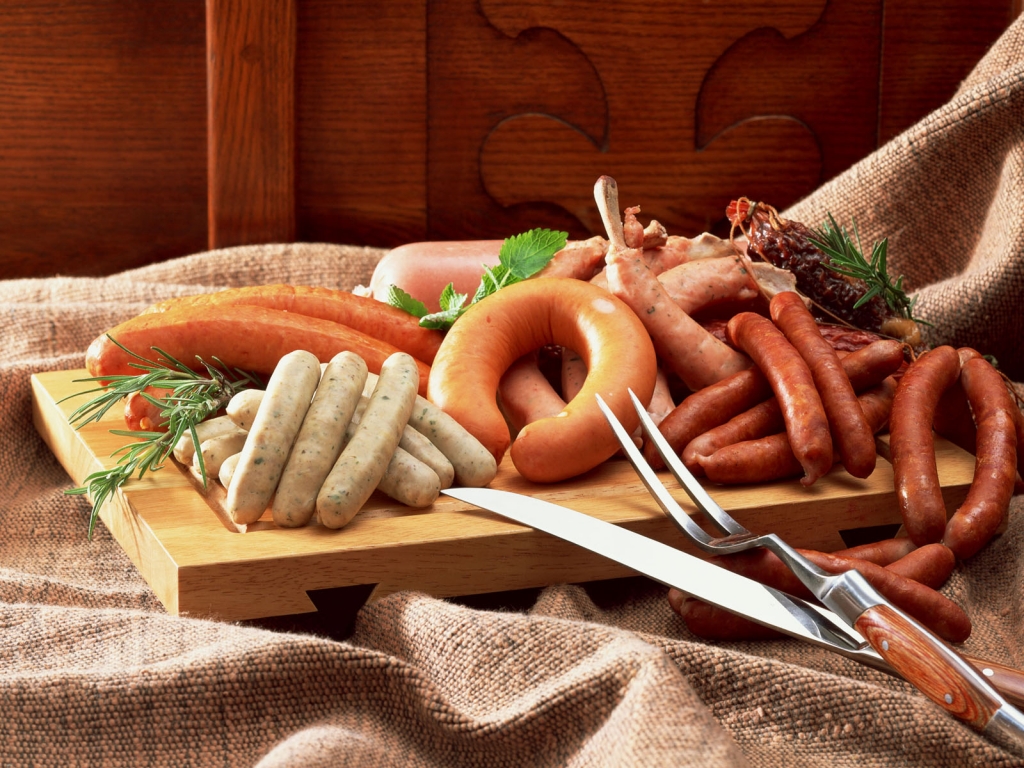 Питание
Состоятельные горожане в XVIII веке 
стали есть привезённые из Европы сосиски, 
колбасы и салаты.
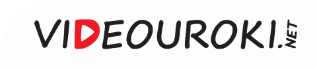 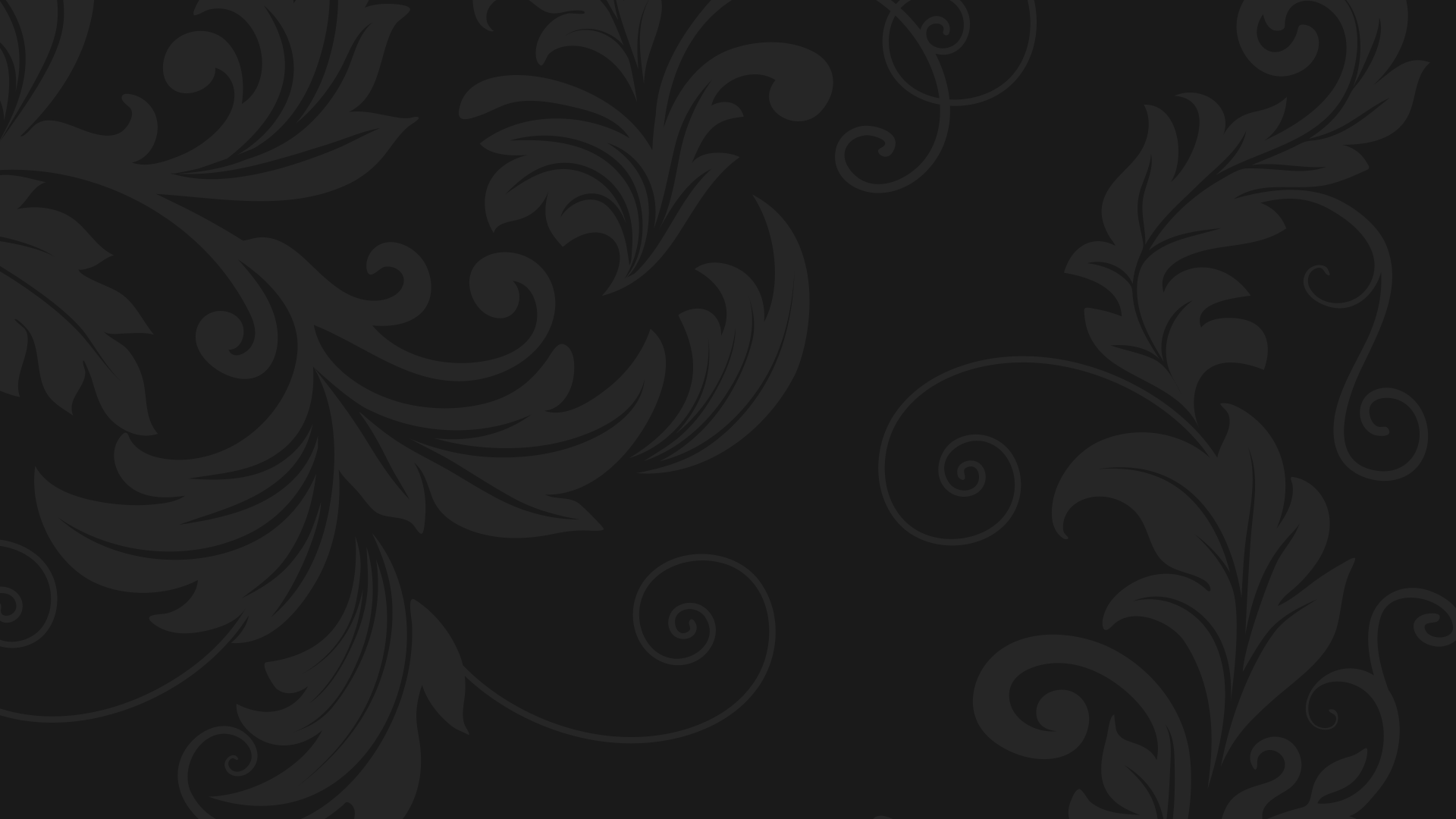 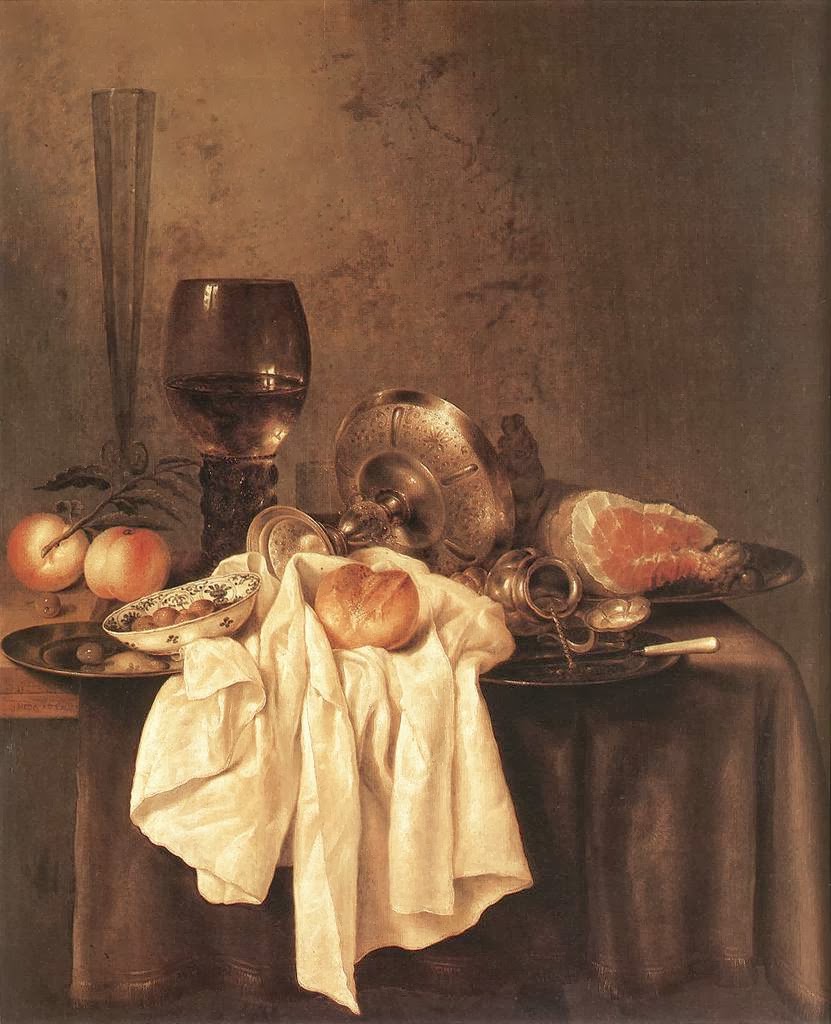 Изменилась и сама система питания. Раньше при готовке продукты 
не смешивали. 

Теперь же мясо стали нарезать кусочками и добавлять в другие продукты.
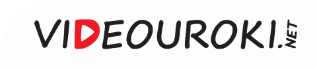 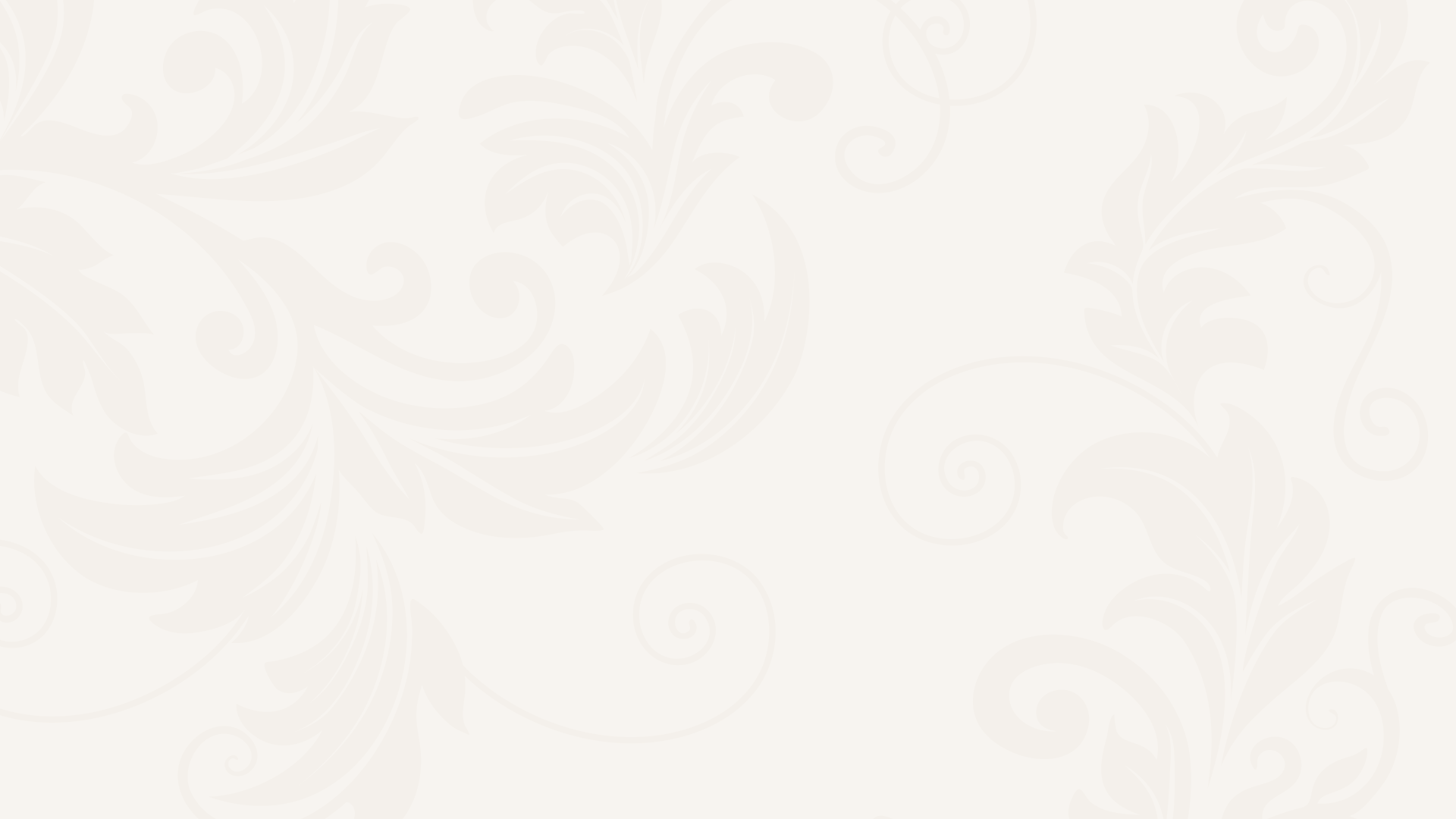 Питание
Дворяне заказывали блюда, приготовленные 
по самым изысканным рецептам
Популярной 
была европейская кулинария
Щи и похлёбки 
заменили бульоны 
и супы
Исконно русские блюда стали есть только в узком семейном кругу
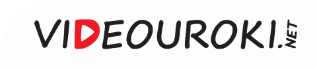 Крестьяне практически 
не имели свободного времени. 
В перерывах 
между работой 
на помещика 
они занимались собственным хозяйством.
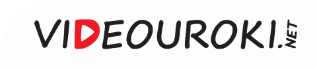 В воскресные дни крестьяне посещали церковь.
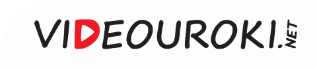 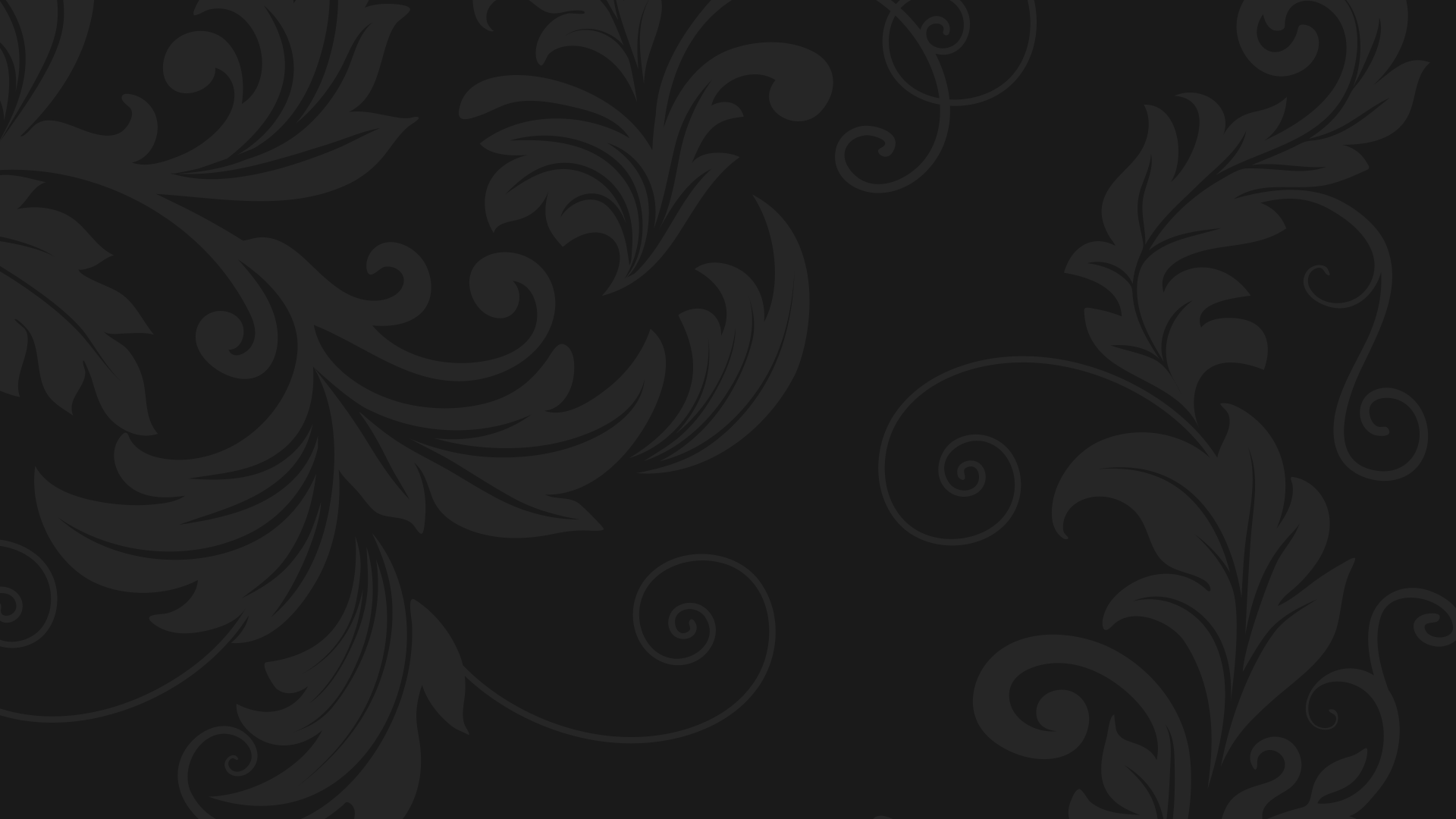 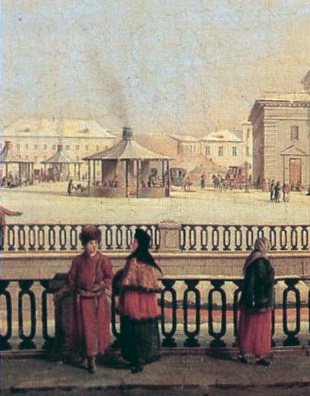 Горожане могли наблюдать со стороны за праздниками аристократов. 

Особенно нравилось горожанам посещать выступления уличных театров в ярмарочные дни.
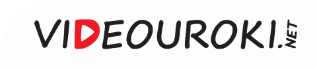 Дворяне устраивали балы, маскарады и званые обеды.
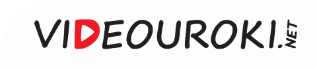 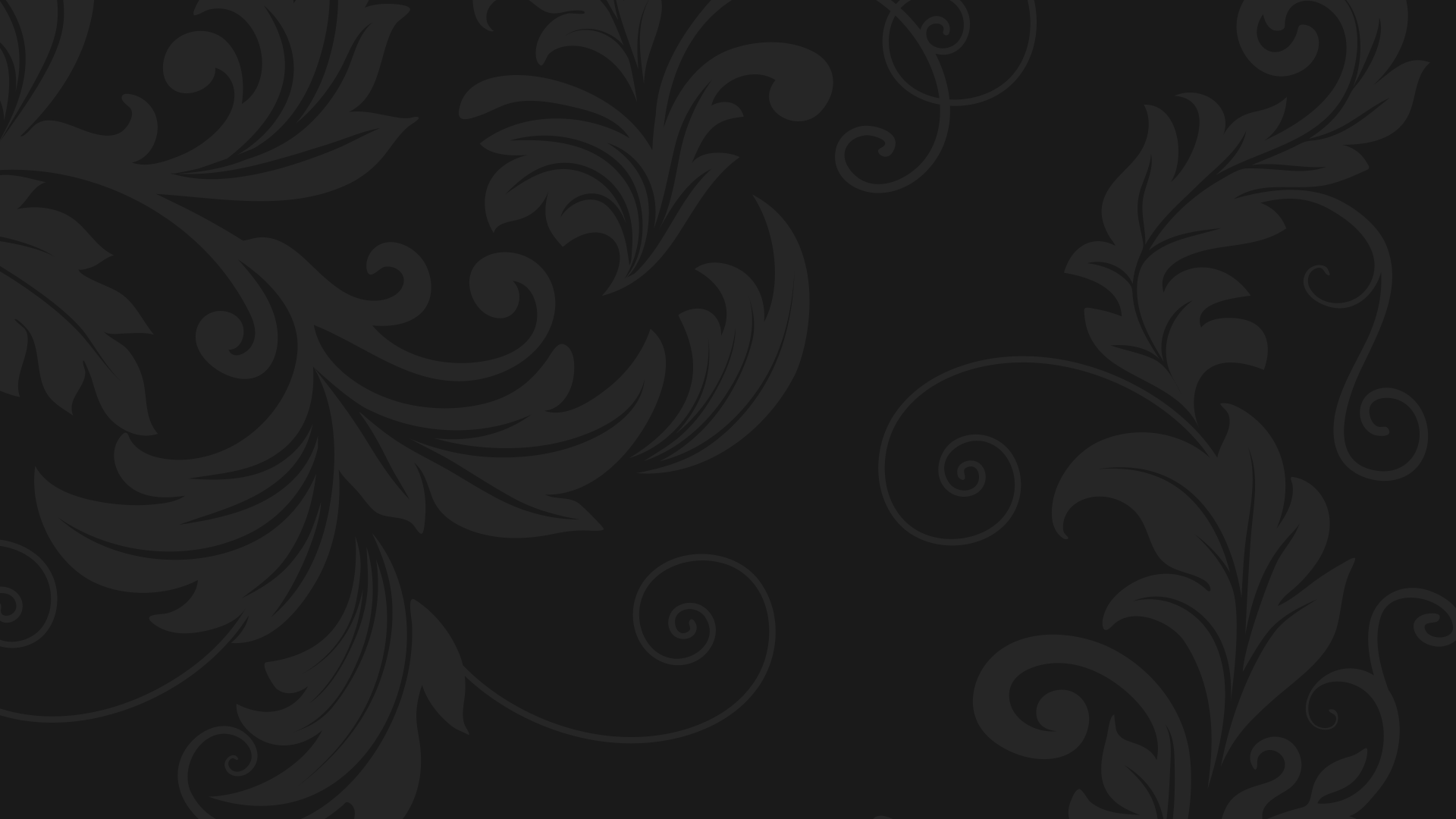 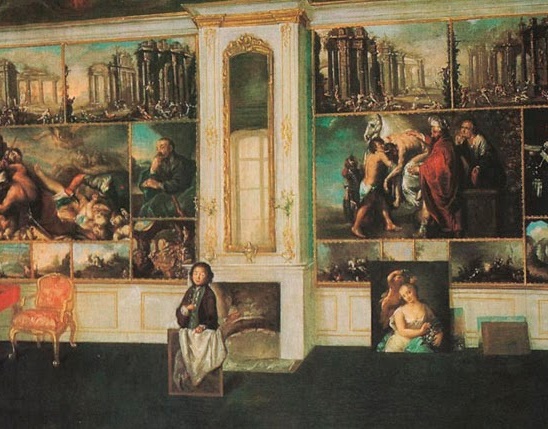 Быт дворян
Популярным увлечением знати стало коллекционирование как предметов искусства, так и разных диковинных вещей.
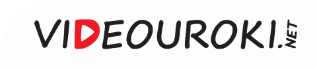 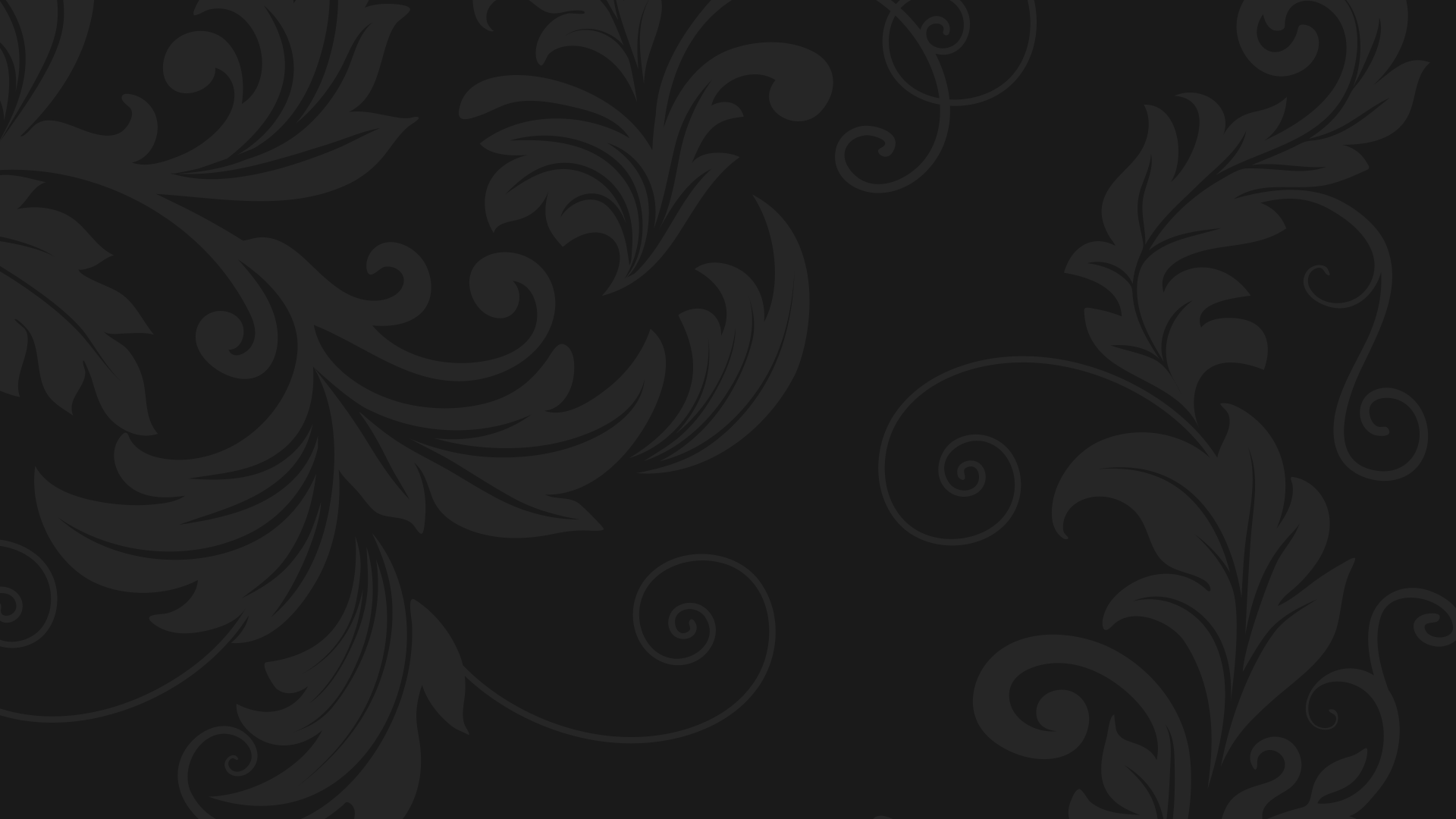 Книги
Студенты и преподаватели отдавали предпочтение научной литературе.
1
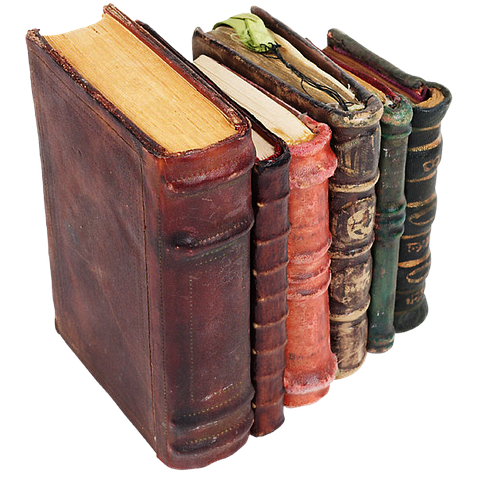 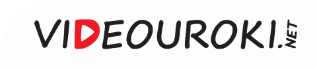 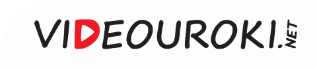 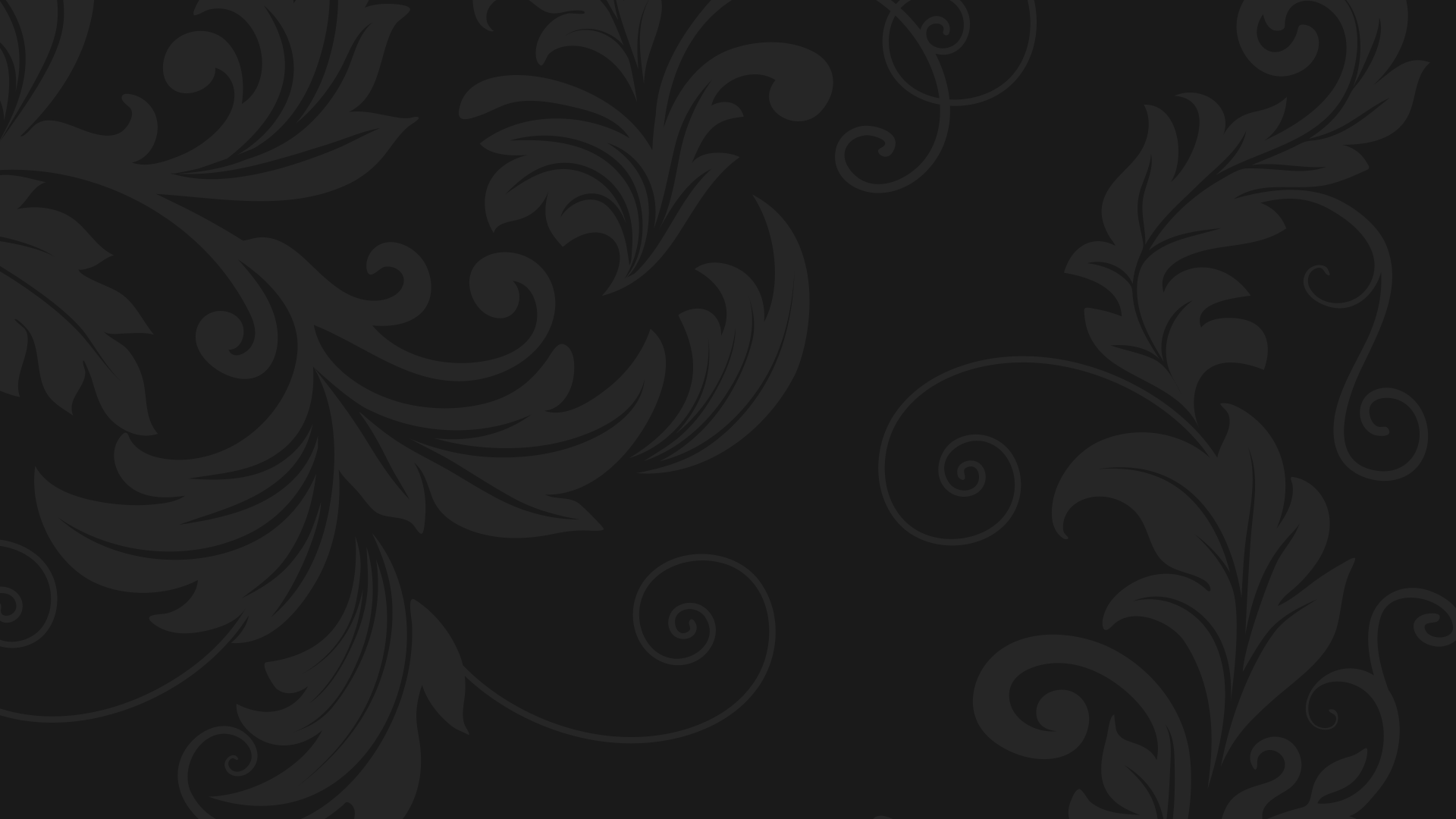 Книги
Студенты и преподаватели отдавали предпочтение научной литературе.
1
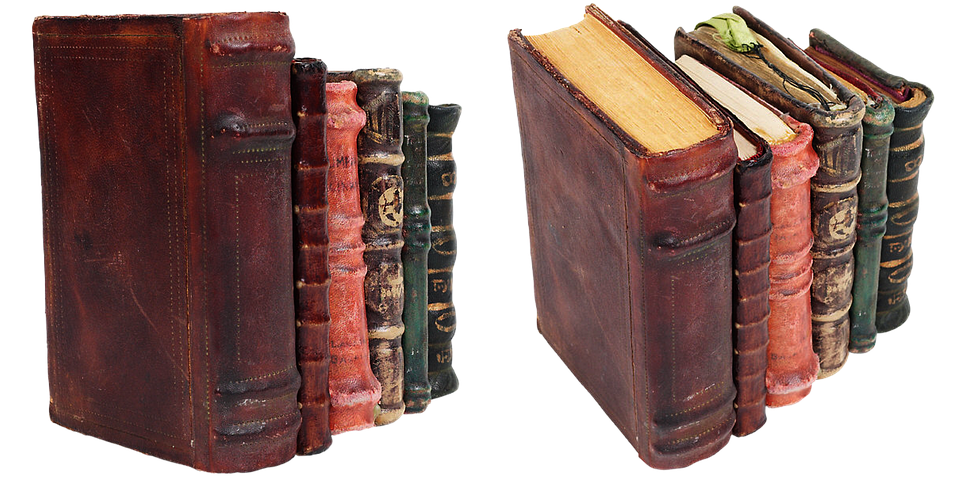 Дворяне читали любовные 
и авантюрные романы.
2
Наибольшей популярностью 
в России пользовался Вольтер.
3
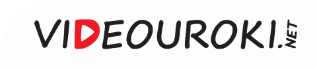 Вольтер
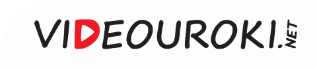 Читали не только дворяне, 
но и мещане, ремесленники, купцы. Издатели выпускали небольшие брошюры, сборники сказок и песен.
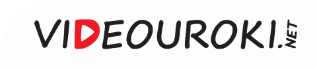 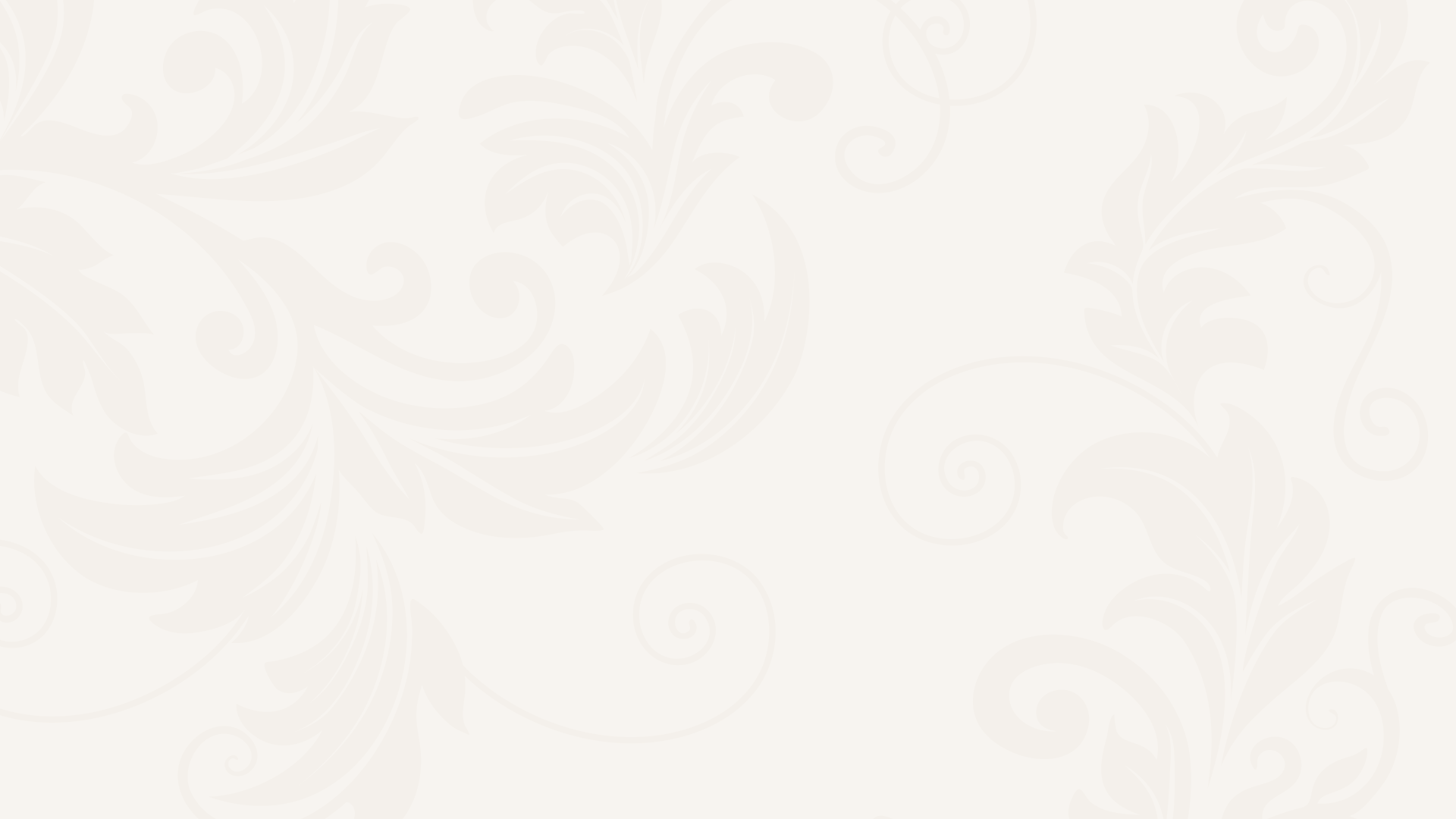 Досуг
1
2
3
В XVIII веке население Европы стало более мобильным
Люди отправлялись 
в дальние путешествия
Они знакомились с новыми странами, искали лучшие места для жизни
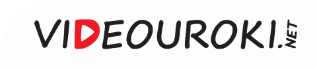 Основной причиной переселения был профессиональный интерес.
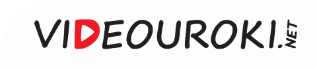 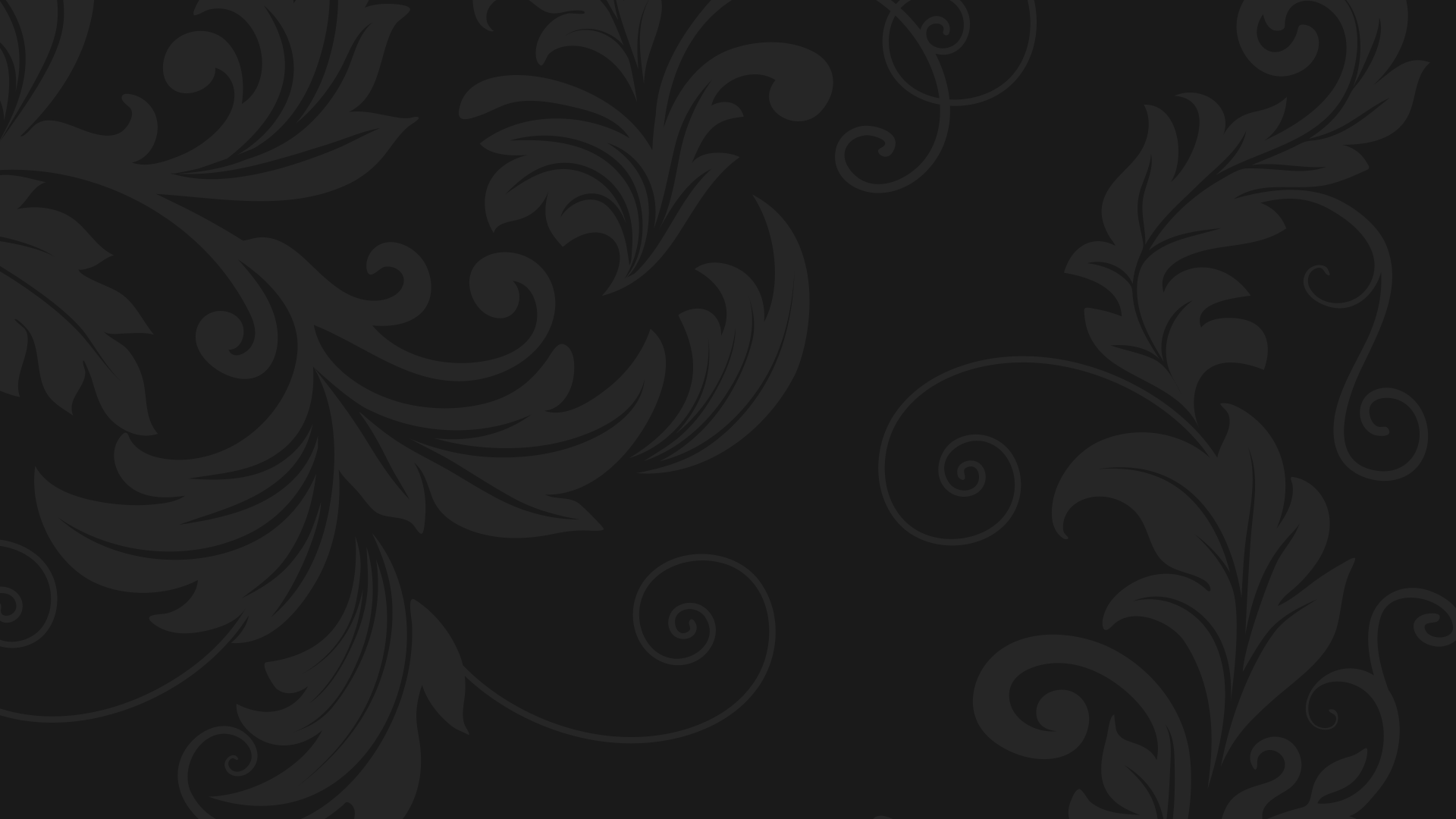 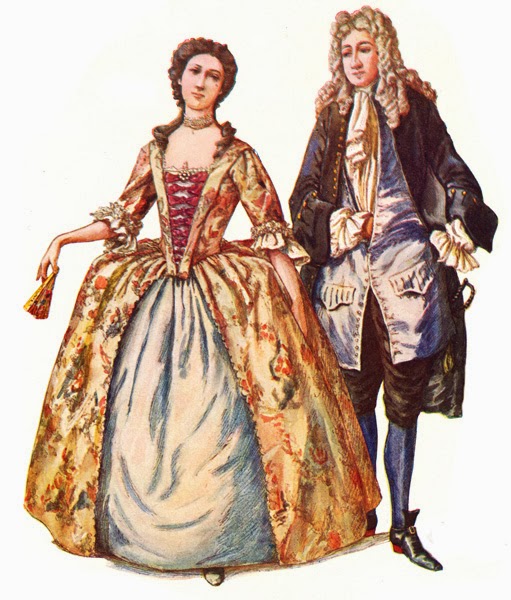 В России существовала традиция отправлять молодых людей за границу на обучение. 

При Екатерине II модным стало посещать европейские курорты 
и карнавалы.
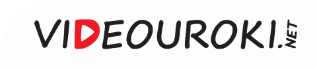 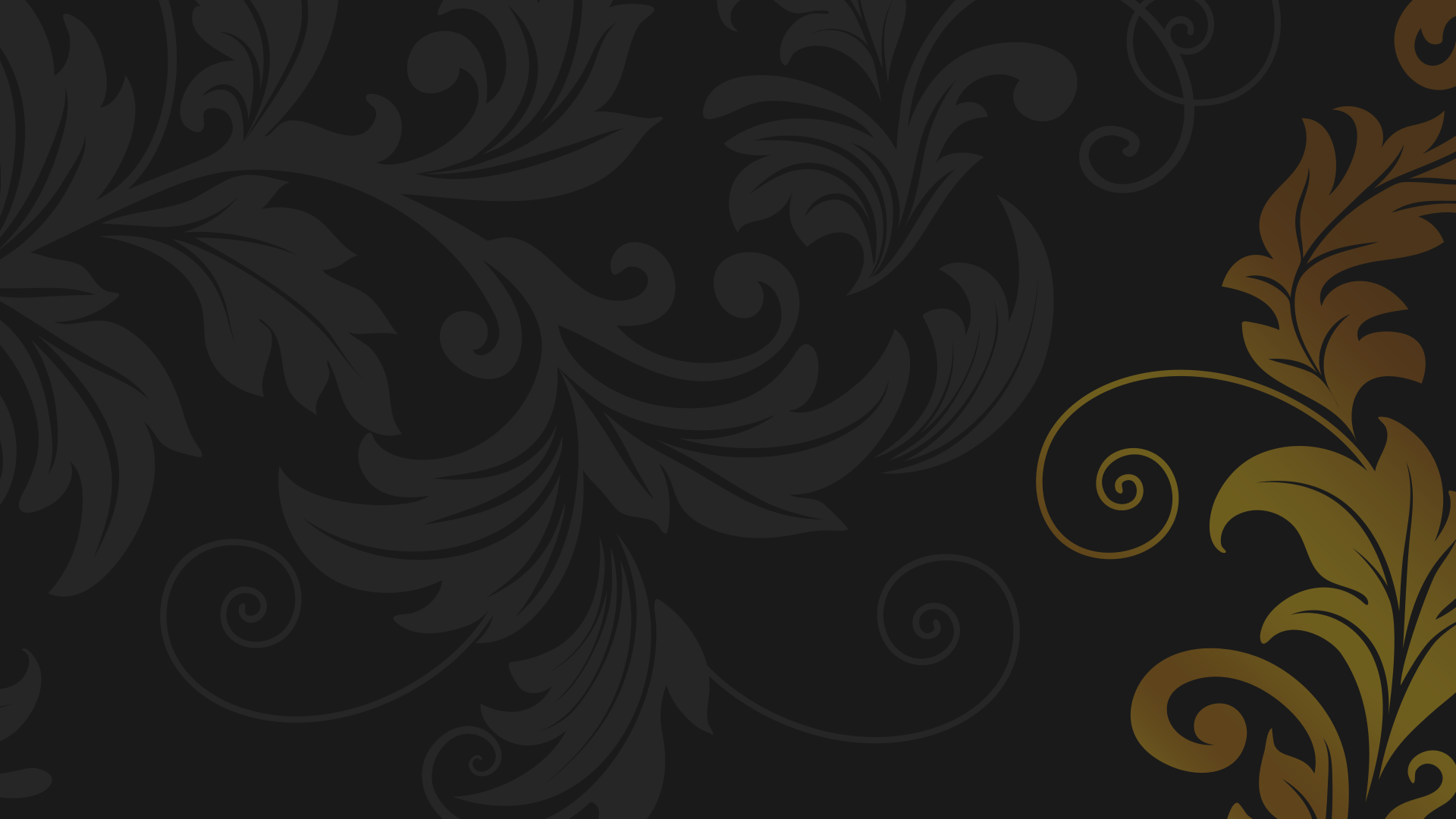 Перемены в повседневной жизни российских сословий
Наиболее заметно сословные различия проявлялись в жилищном строительстве.
1
Европейская мода и кулинария стали естественным явлением в жизни высших слоёв населения.
2
В эпоху Просвещения выросла роль книг. Наибольшей популярностью в России пользовался Вольтер.
3
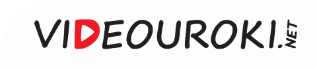